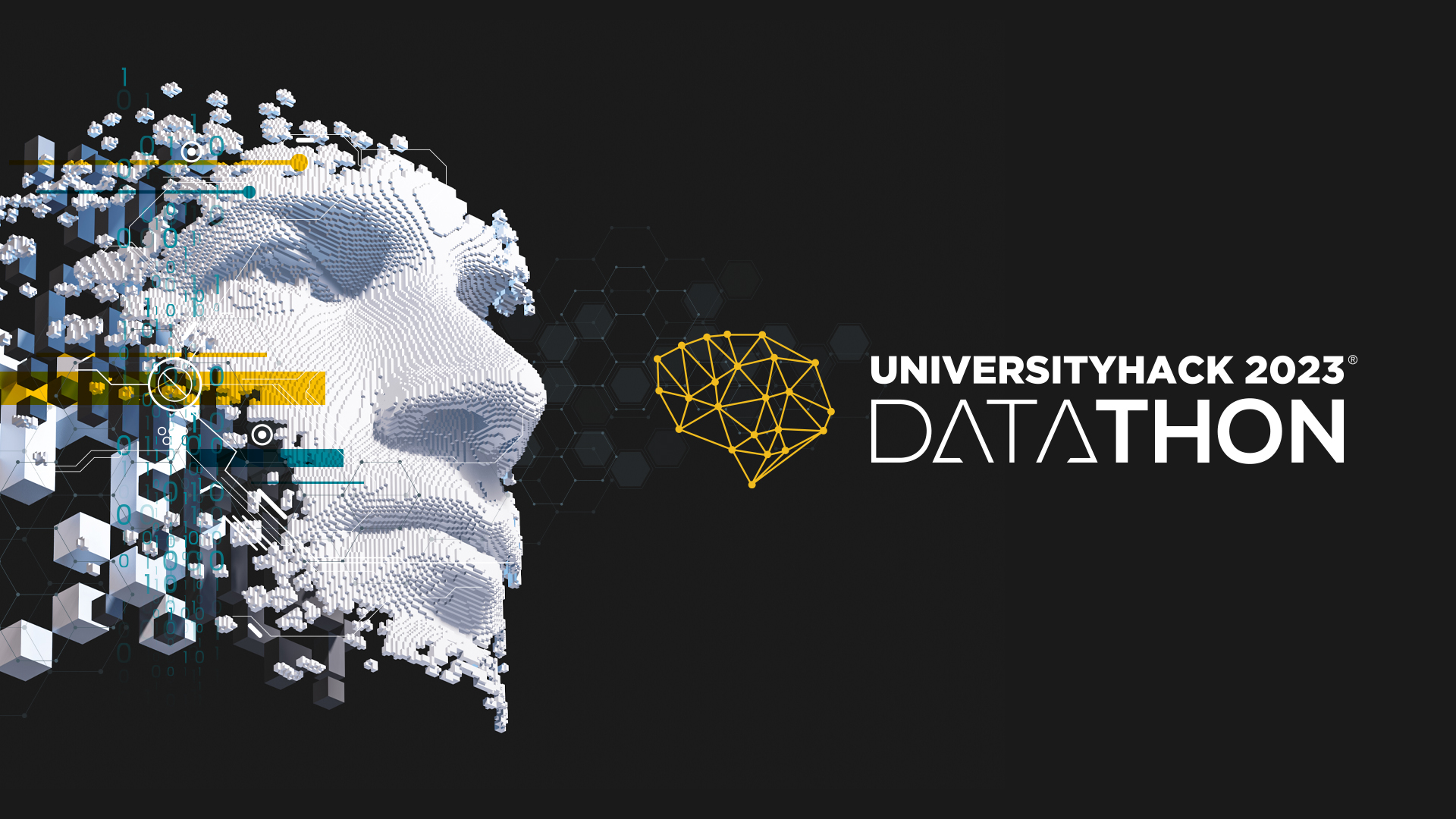 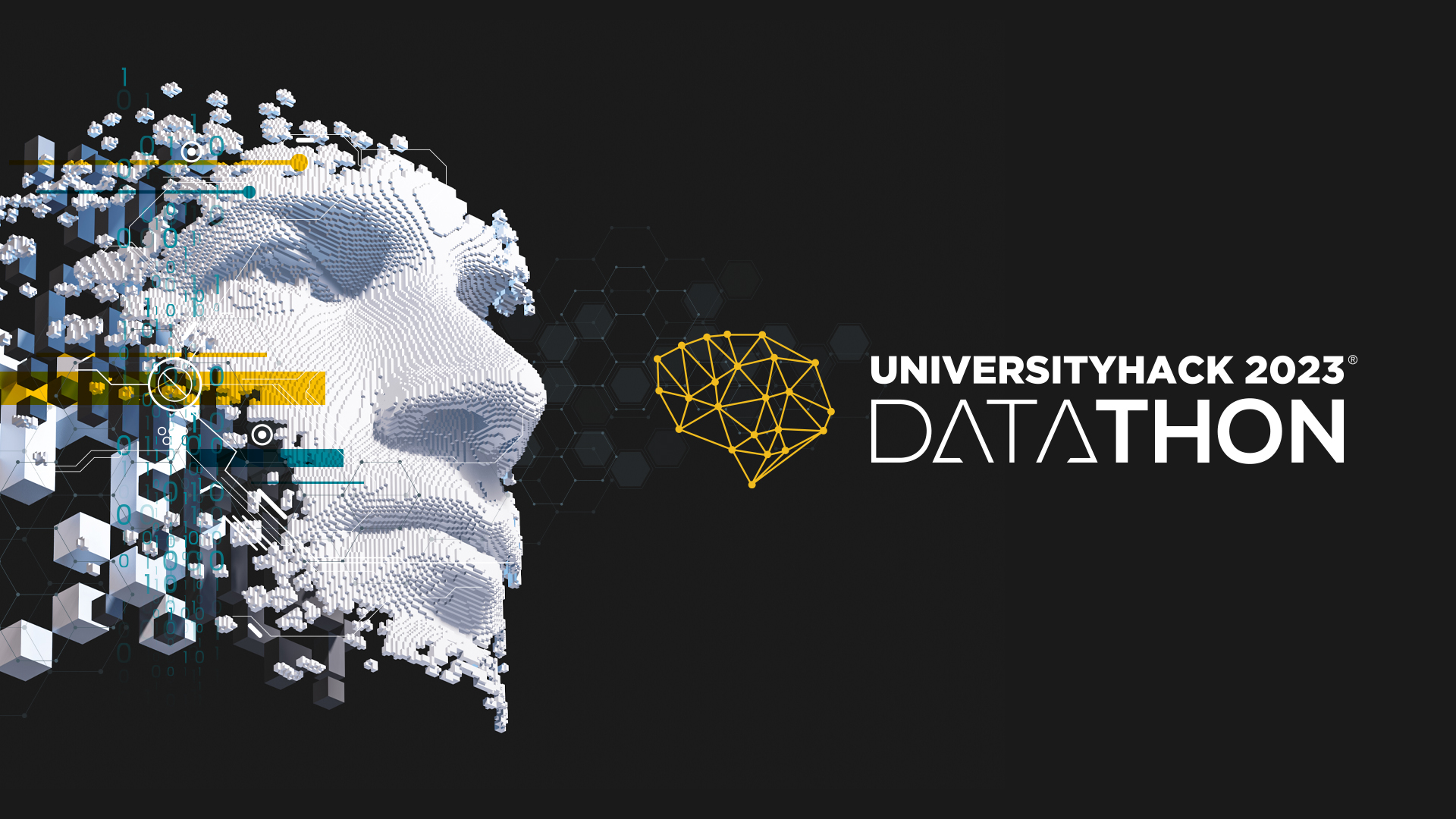 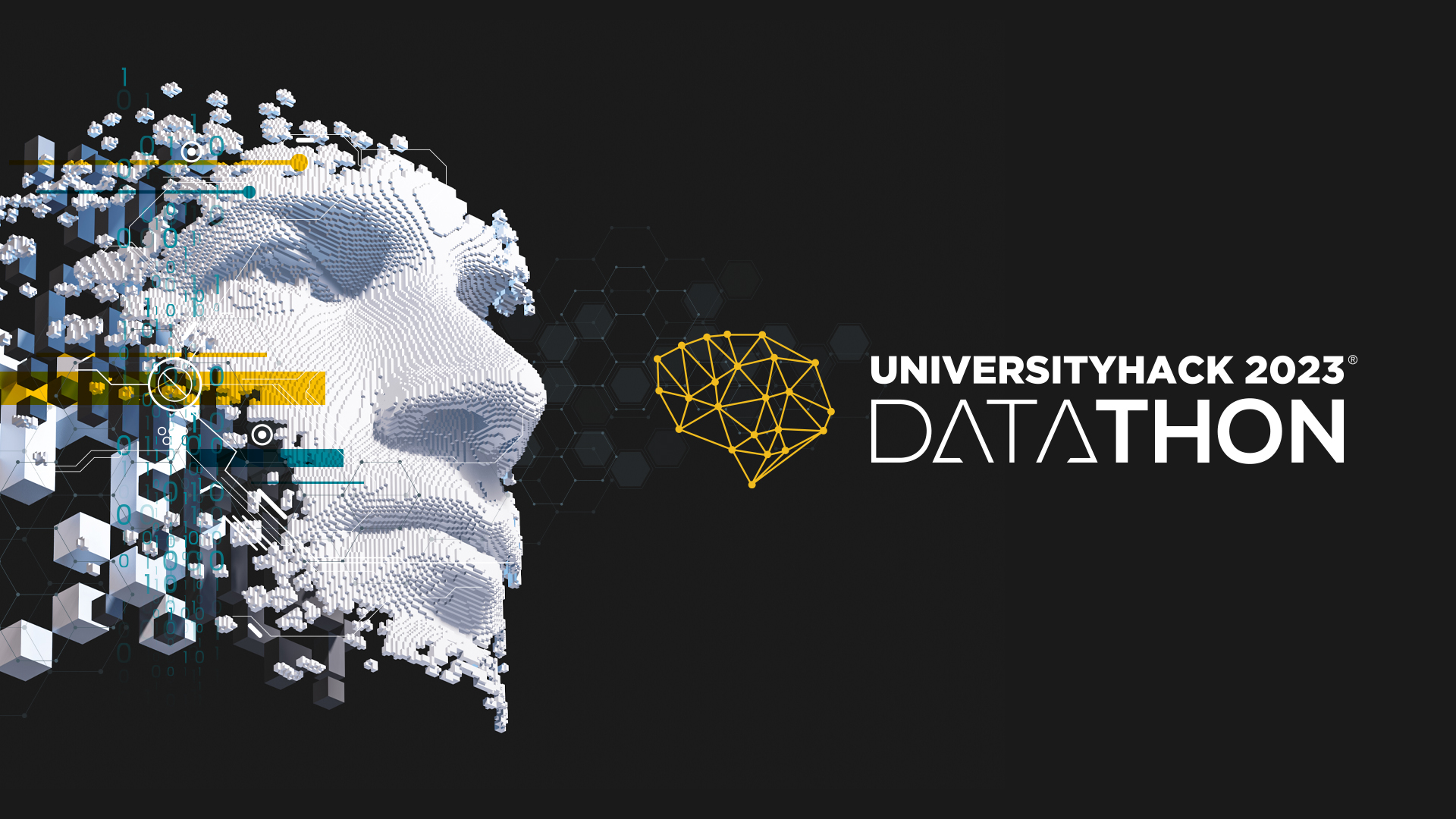 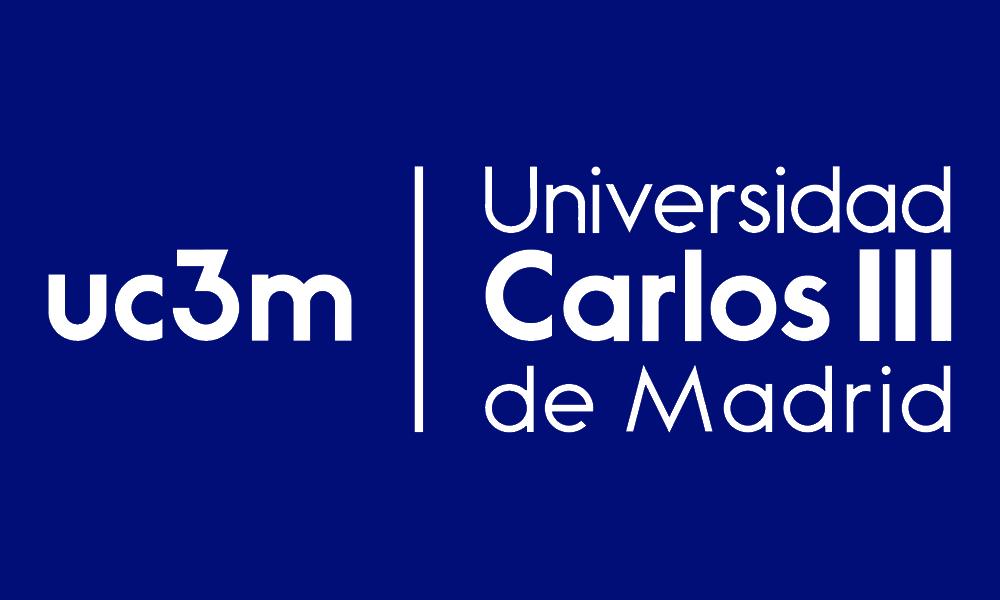 E-NO-LOGOS
LA  VIÑA  WINE  PREDICTION
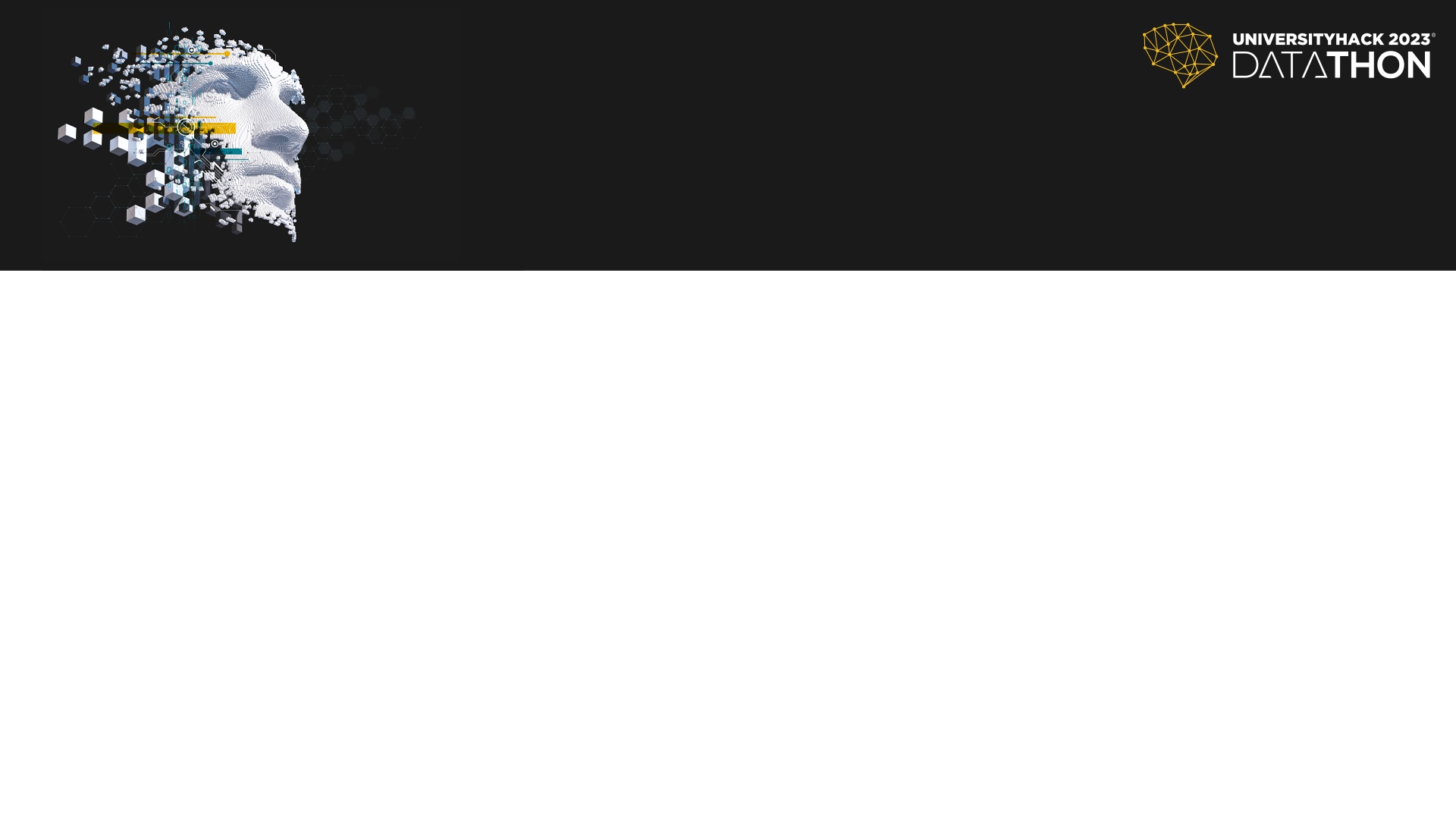 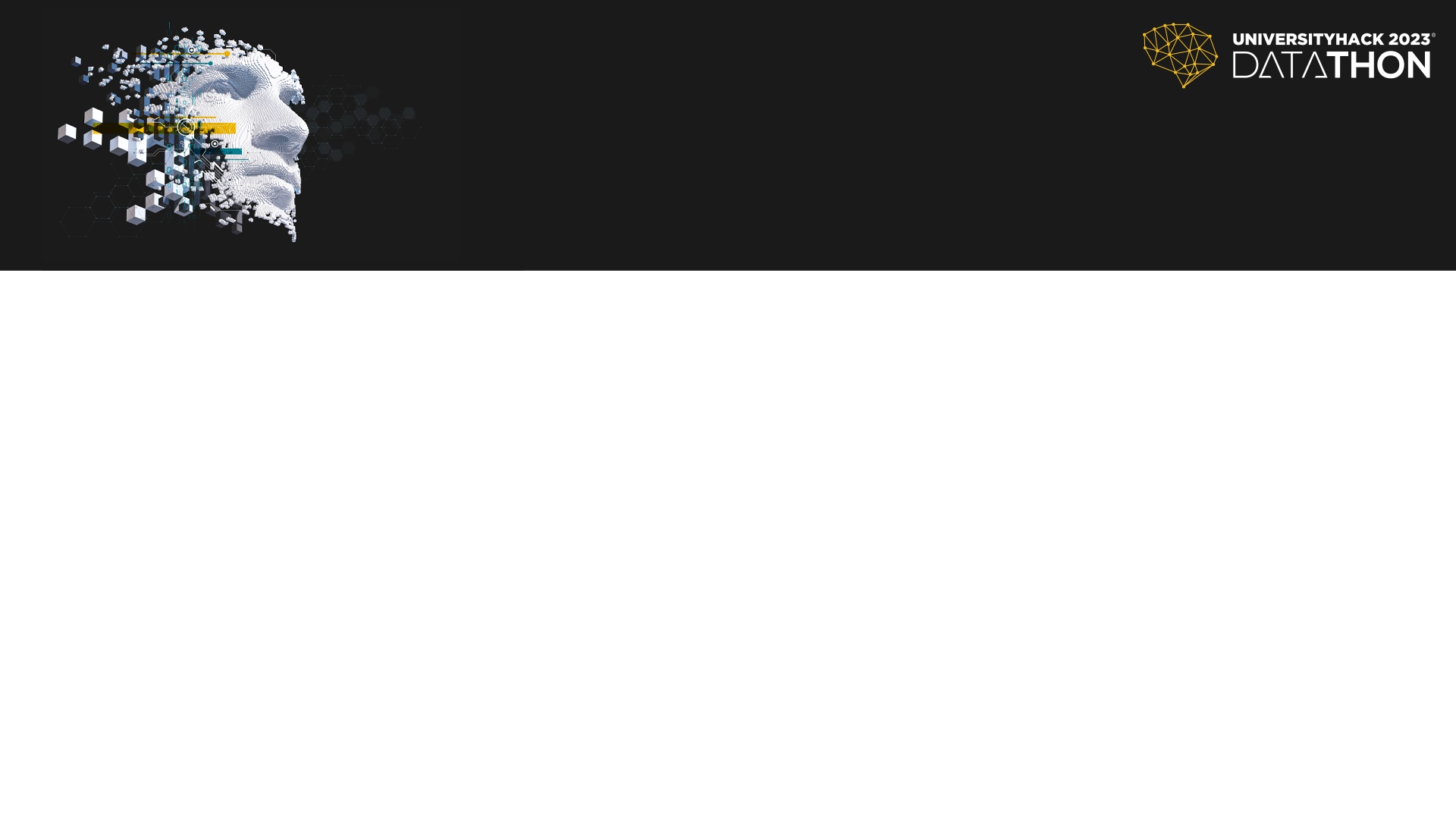 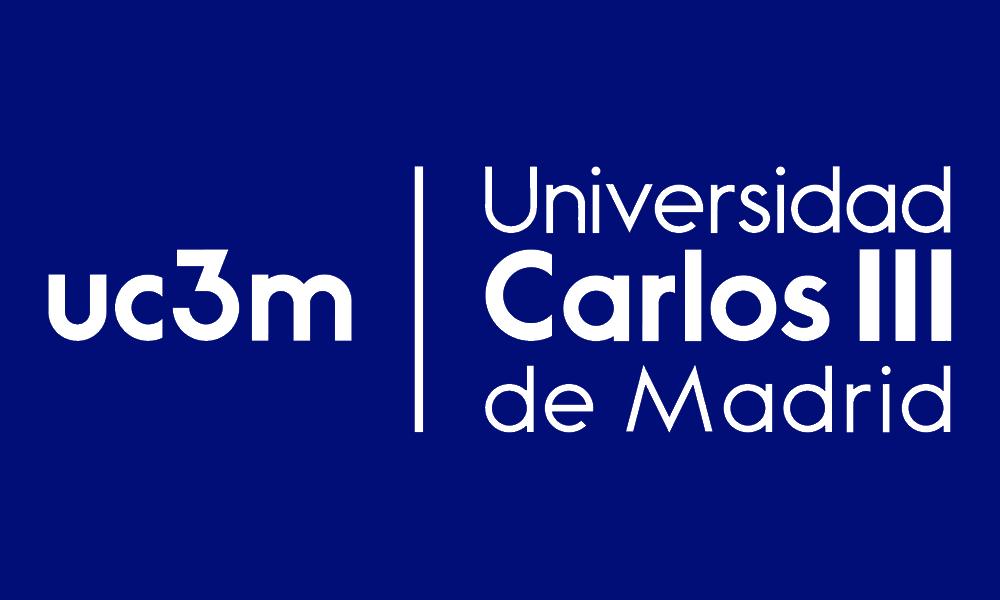 E-NO-LOGOS
E-NO-LOGOS … ¿QUIÉNES SOMOS?
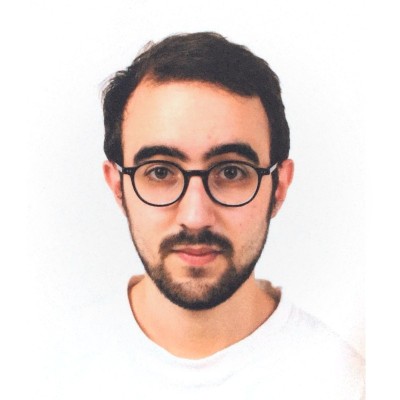 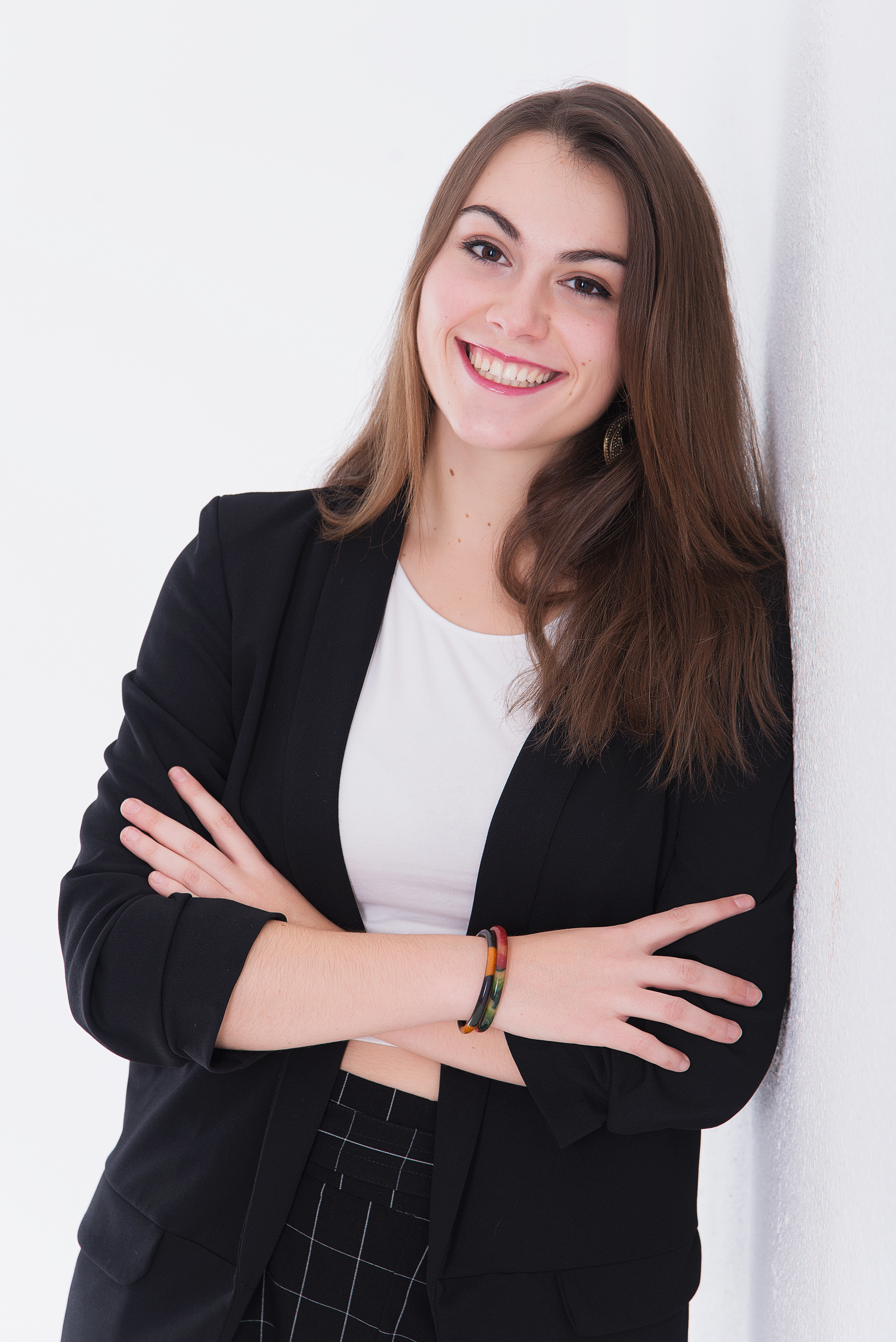 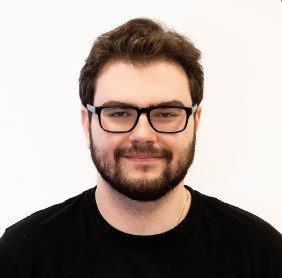 1
JUSTIFICACIÓN DEL MODELO
2
ELABORACIÓN DEL DATASET
3
ELECCIÓN DEL MODELO
GABRIEL ABILLEIRA RODRÍGUEZ
PAULA ÁLVAREZ FERRERO
JAVIER GODOS DE LA PUENTE
CONTENIDOS
Economista
Ingeniero de Imagen y Sonido
Ingeniera de Telecomunicaciones
Estudiantes del Máster Big Data Analytics  (UC3M)
1
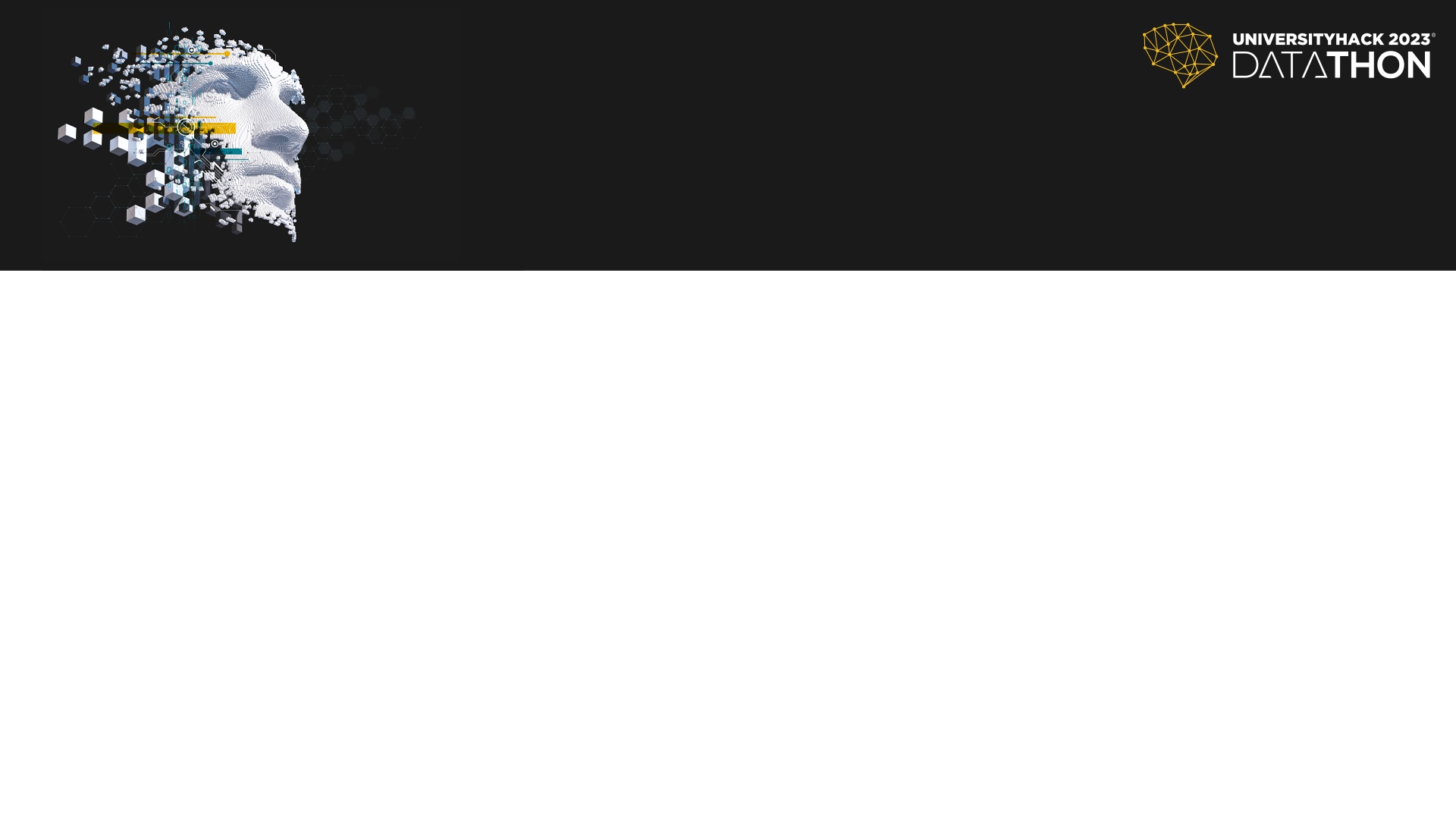 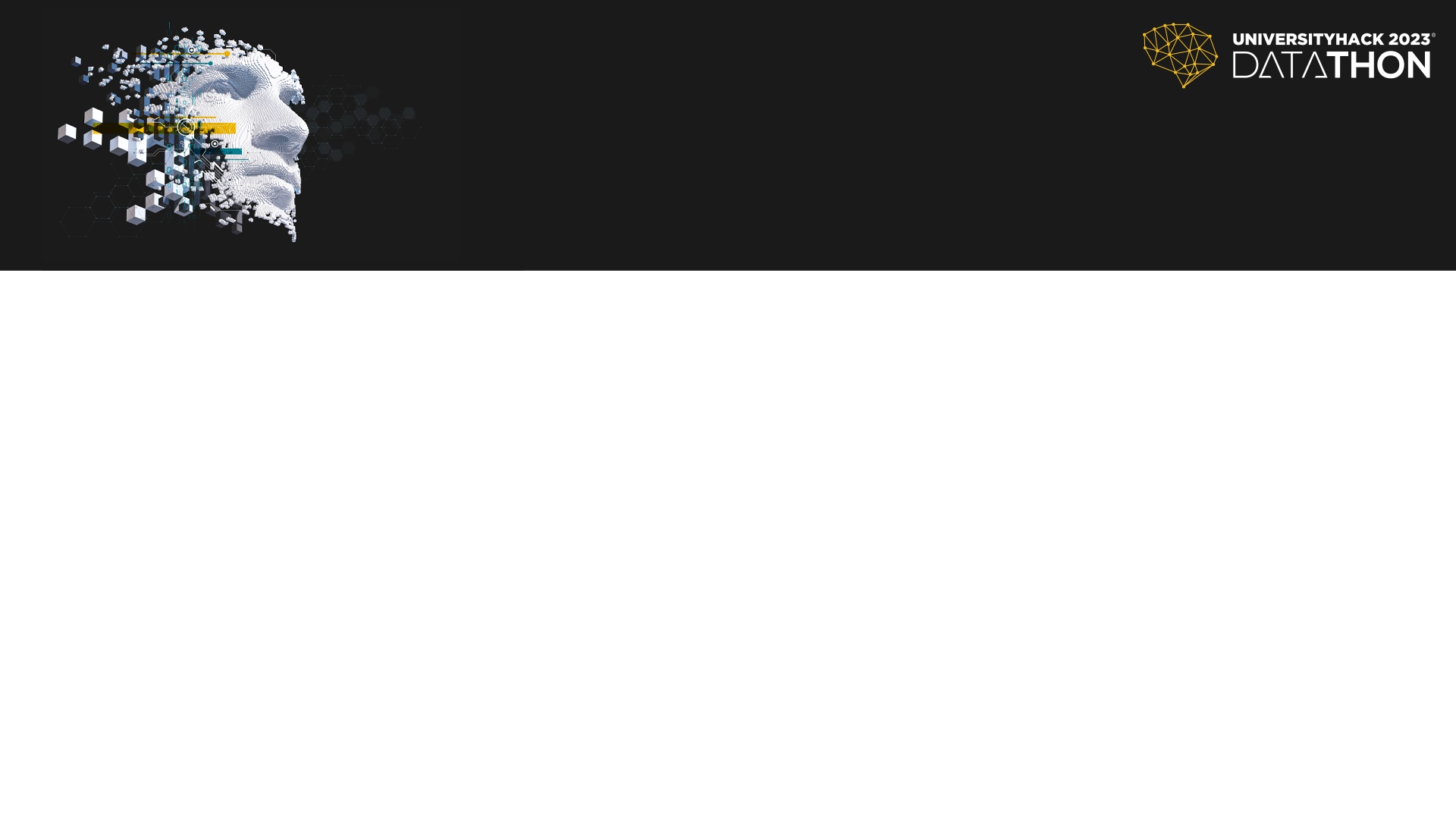 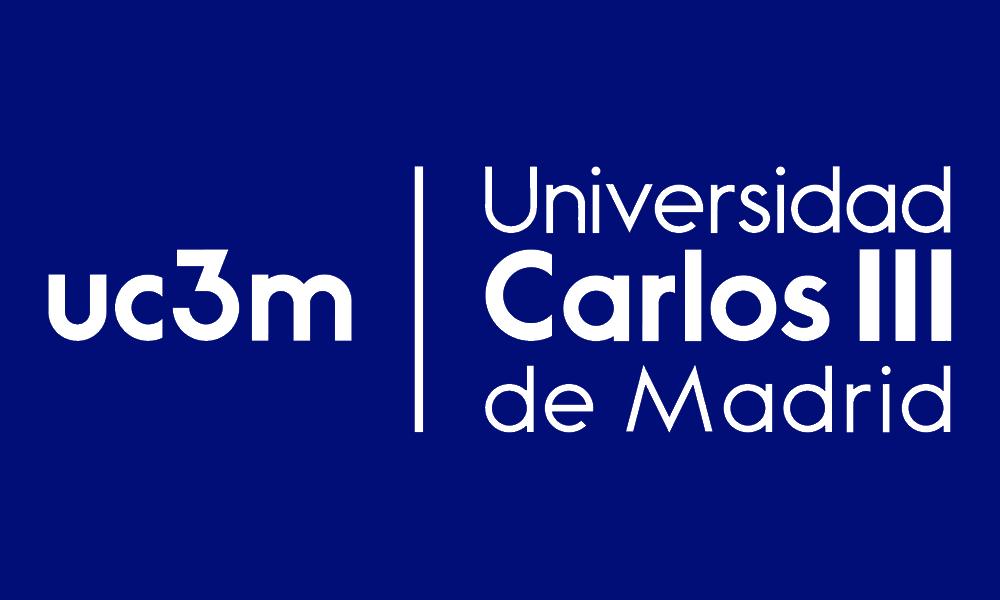 E-NO-LOGOS
1. ELABORACIÓN DEL DATASET
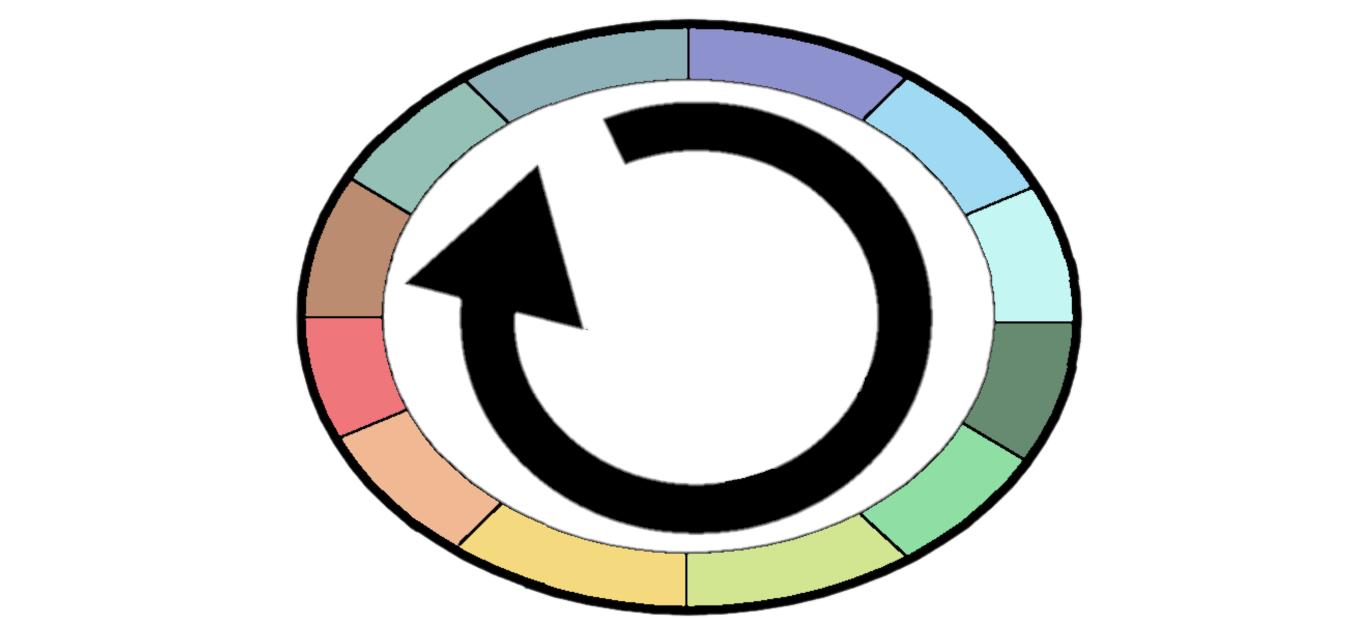 Análisis exploratorio
Noviembre
(C-R)
Diciembre
(R)
Enero
(R)
Octubre
(C)
Reposo vegetativo (R):  (16 Nov - 4 Mar)
Lloro (L): (5 Mar - 23 Mar) 
Brotación (B): (24 Mar - 20 May) 
Floración (F): (21 May - 10 Ago) 
Maduración (M): (10 Ago - 31 Sep) 
Crecimiento otoñal (C): (31 Sep - 15 Nov)
Septiembre
(M)
Febrero
(R)
Agosto
(F-M)
Marzo
(R-L)
Julio
(F)
Abril
(B)
Junio
(F)
Mayo
(B-F)
2
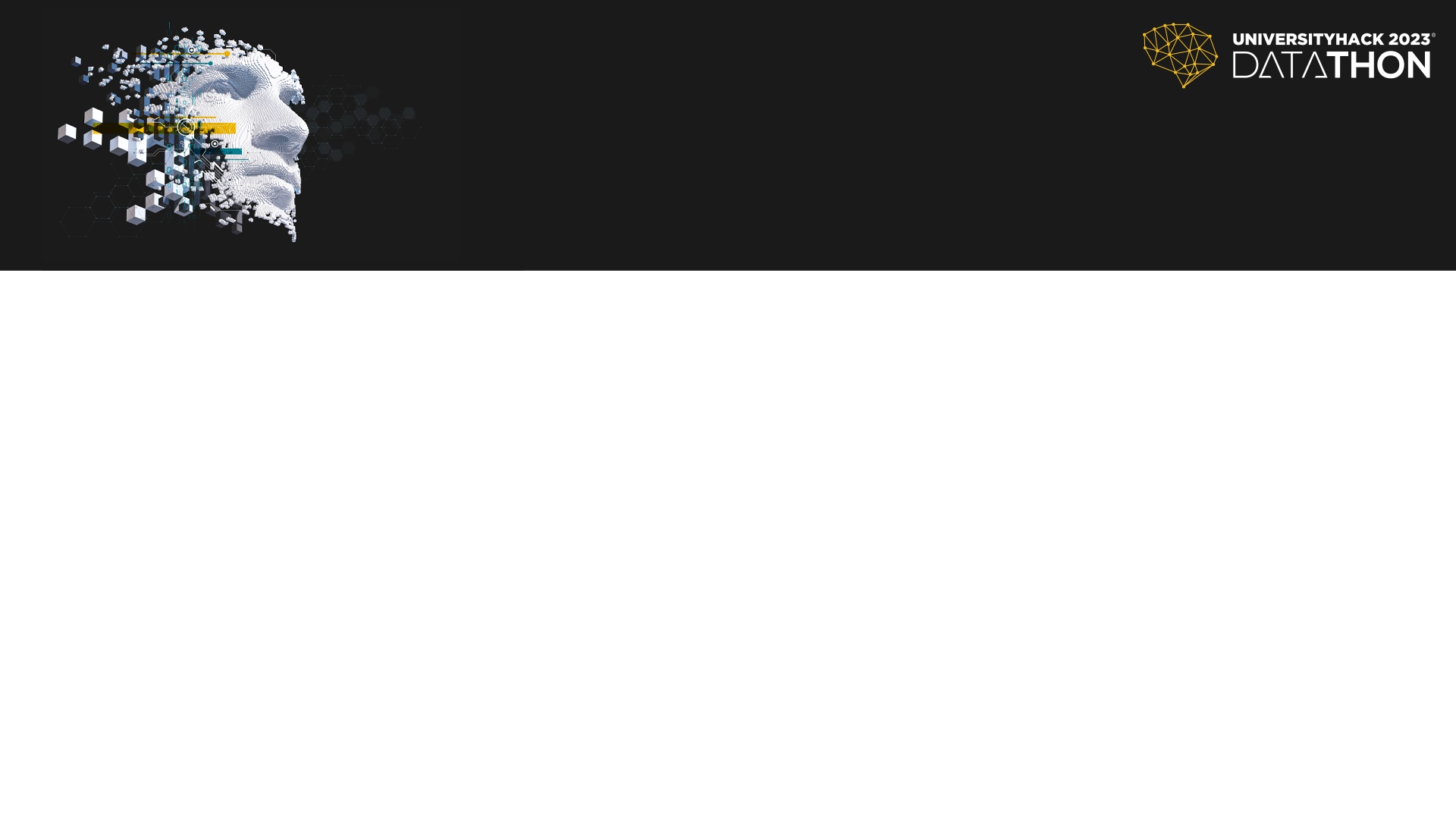 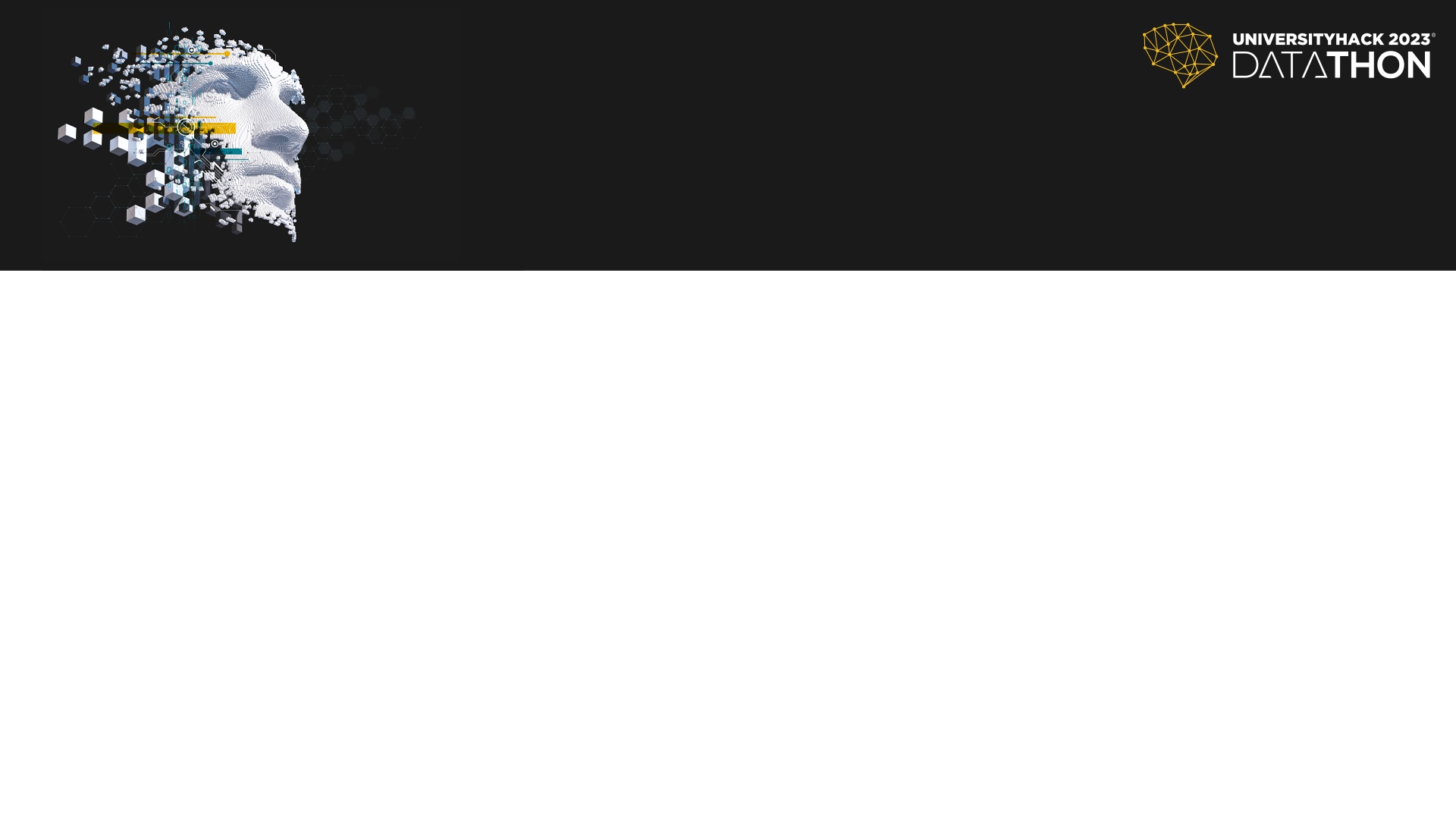 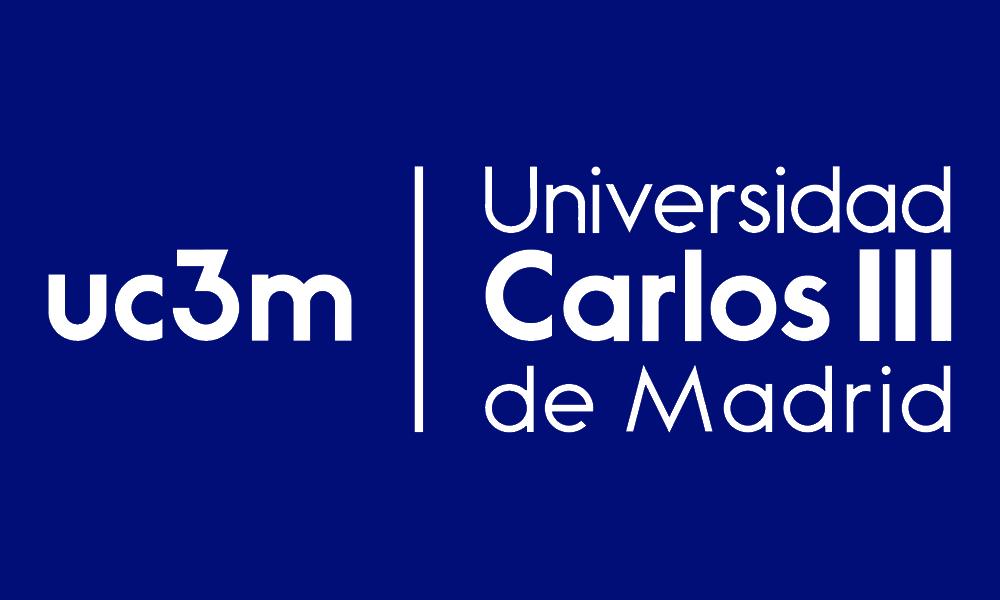 E-NO-LOGOS
1. ELABORACIÓN DEL DATASET
Construcción del dataset final
DATOS_ETO
- FeelsLikeLocalDaytime
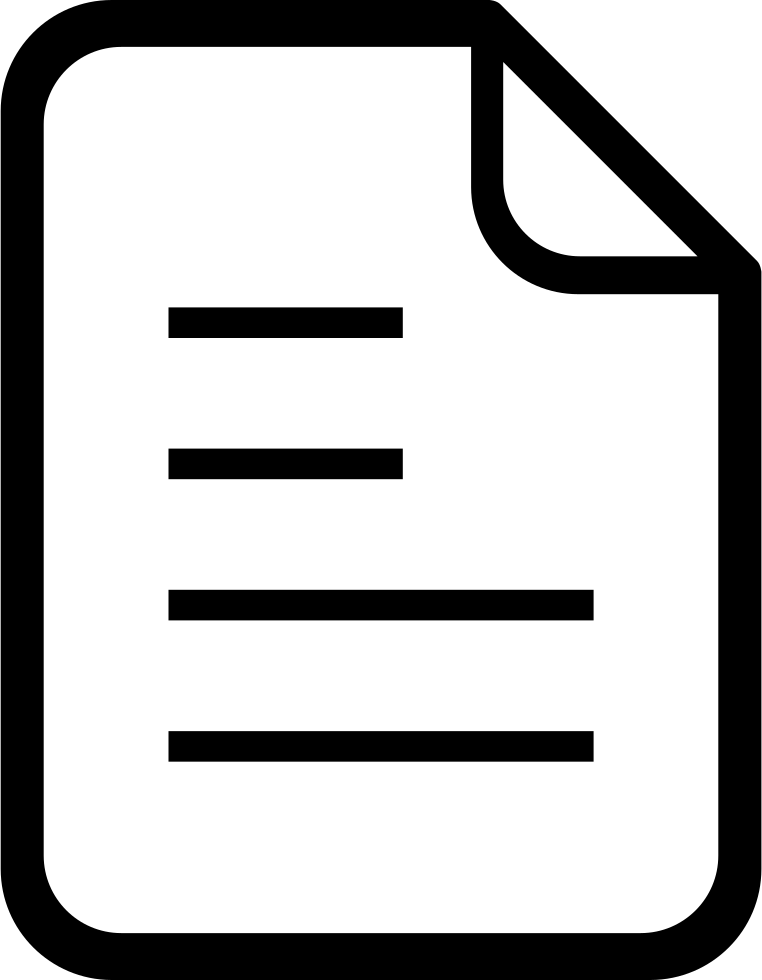 - FeelsLikeLocalOvernight
- WindSpeedLocalDaytime
ID_ESTACIÓN
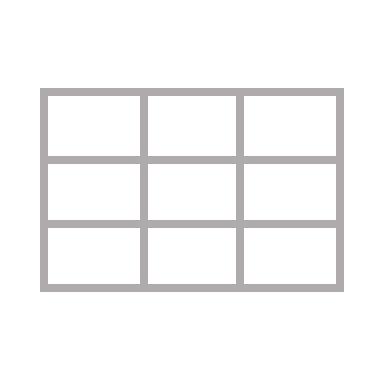 Agrupación por fases del ciclo de la vid
Eliminación datos relativos a 2015
- PROD_LAG
DATOS_METEO
- precip1Hour
Agrupación diaria
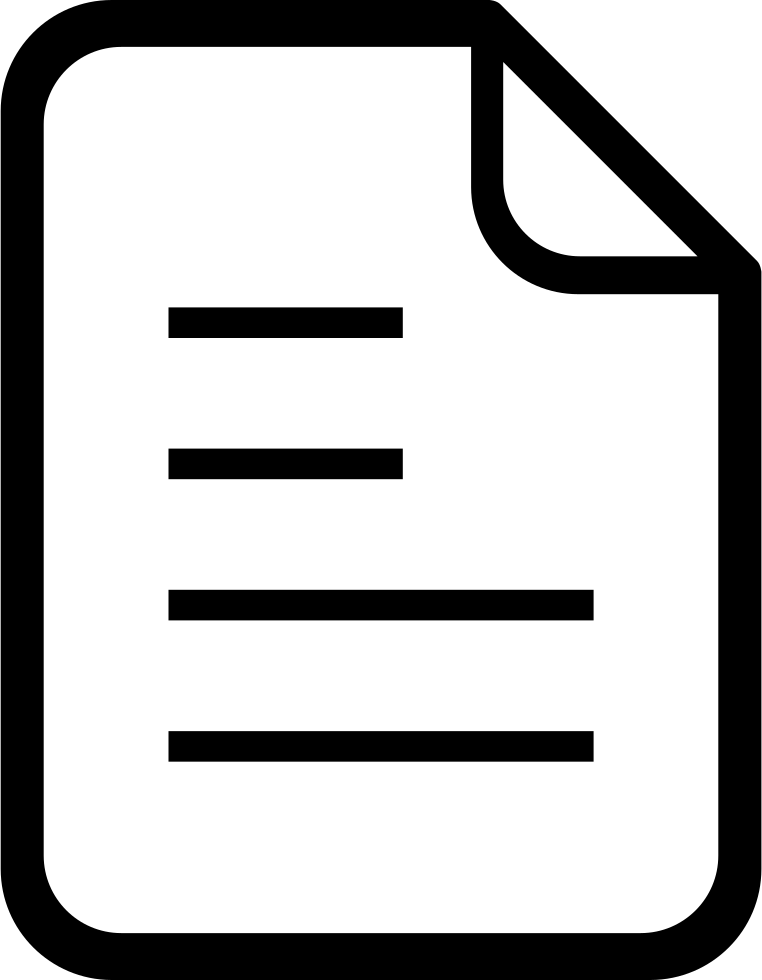 - PROD_LAG2
DATASET FINAL
- relativeHumidity
Selección    variables
- DIFF
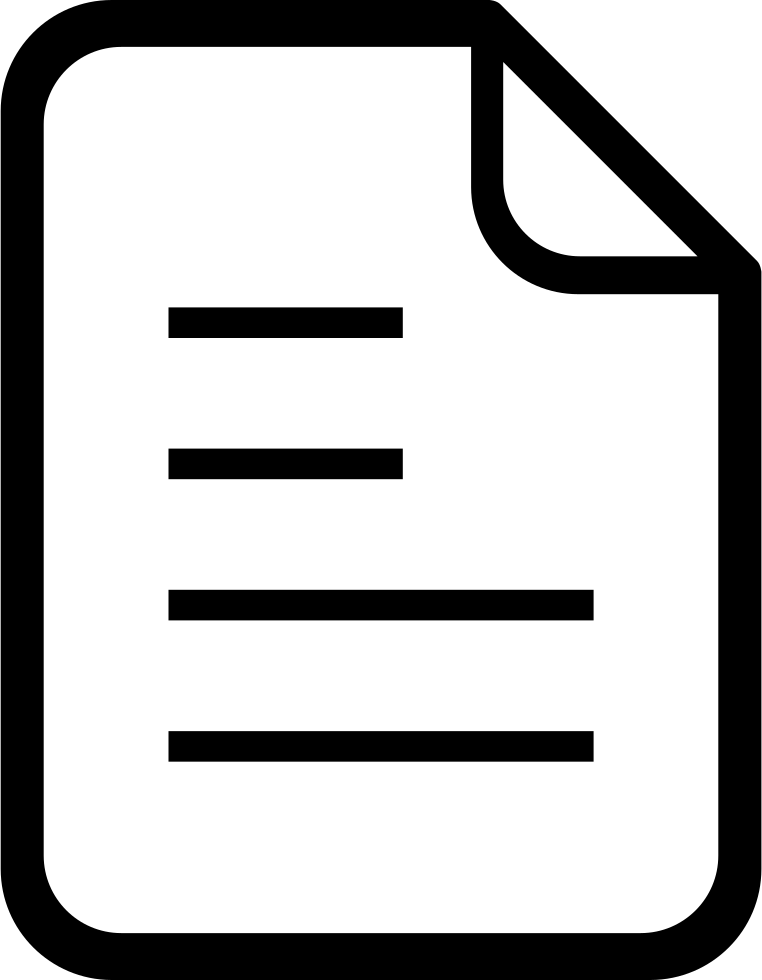 CAMPAÑA
ID_ESTACIÓN
- snow1Hour
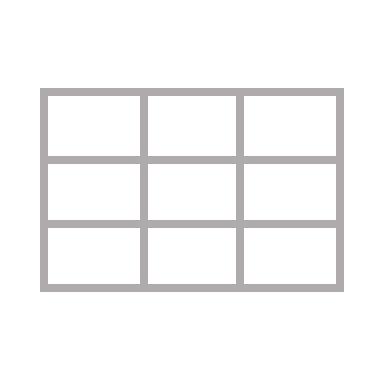 Variables adicionales
- EFICIENCIA
UH_2023_TRAIN
- SUP_MOD
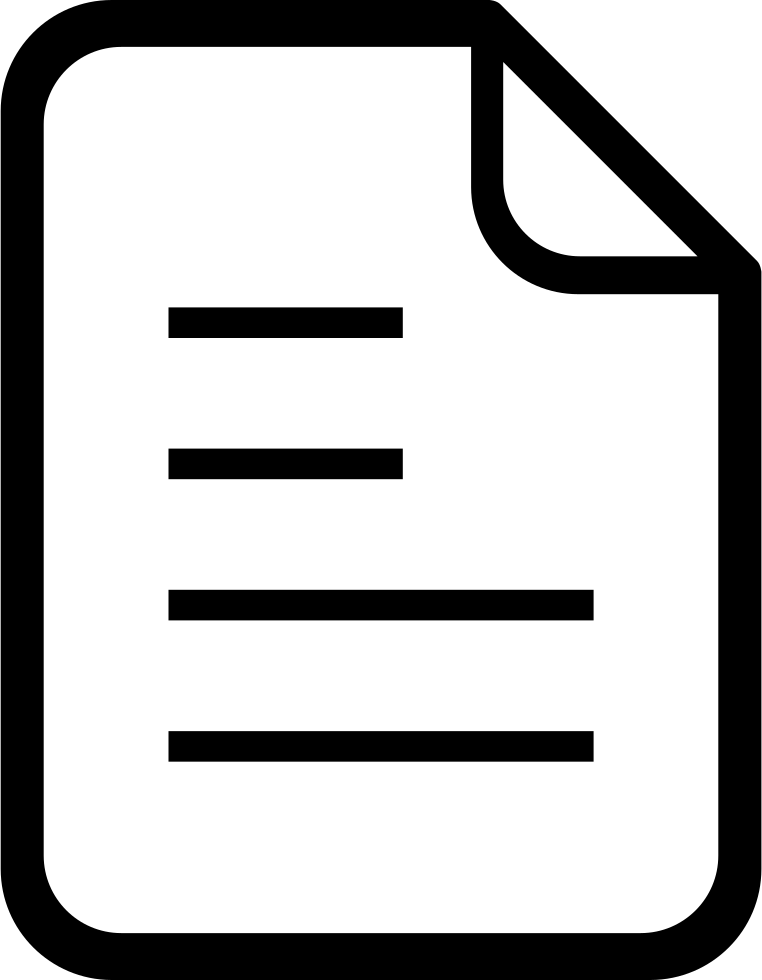 - SUP_VAR
Imputación de los datos de SUPERFICIE y ALTITUD
3
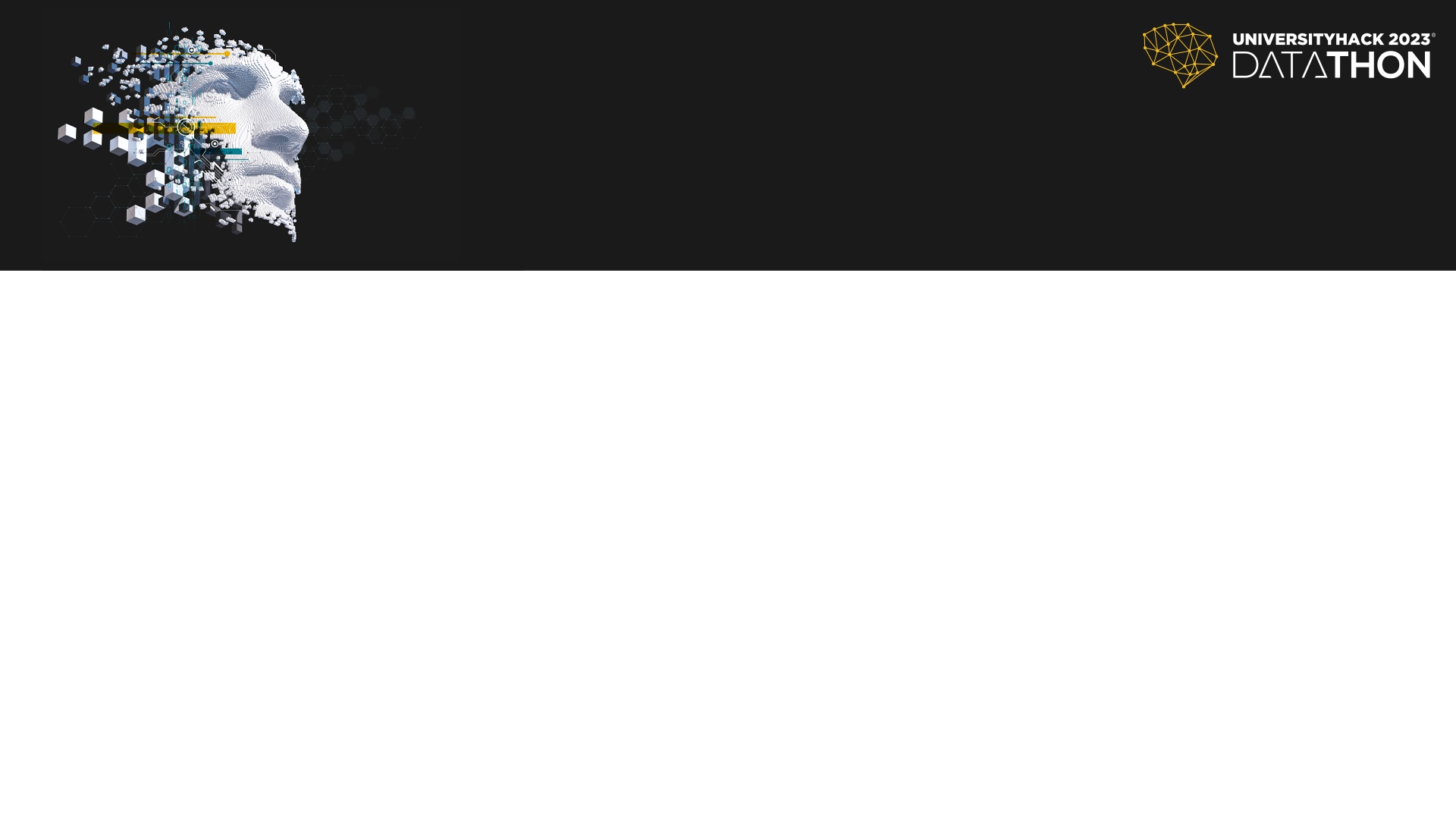 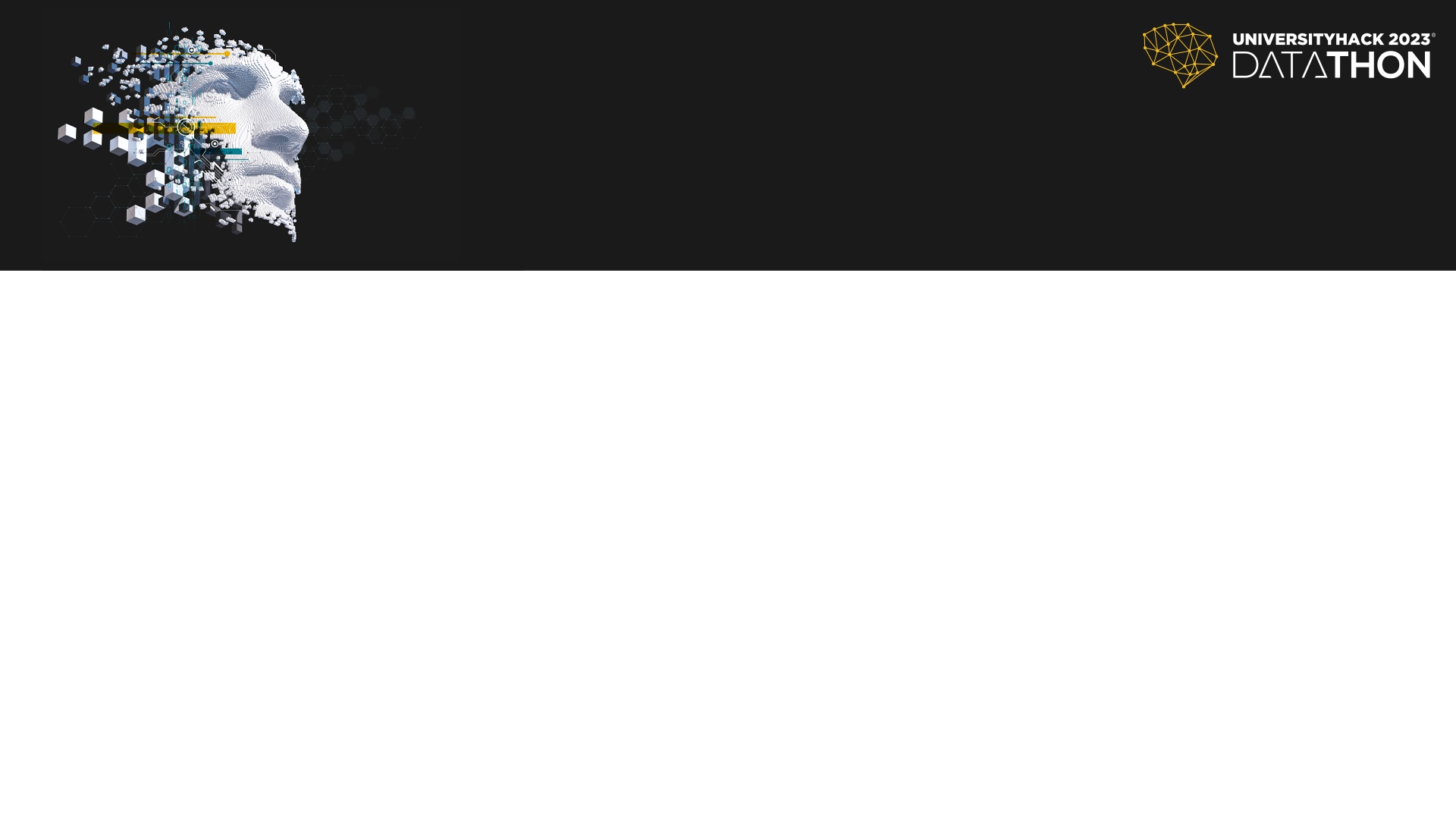 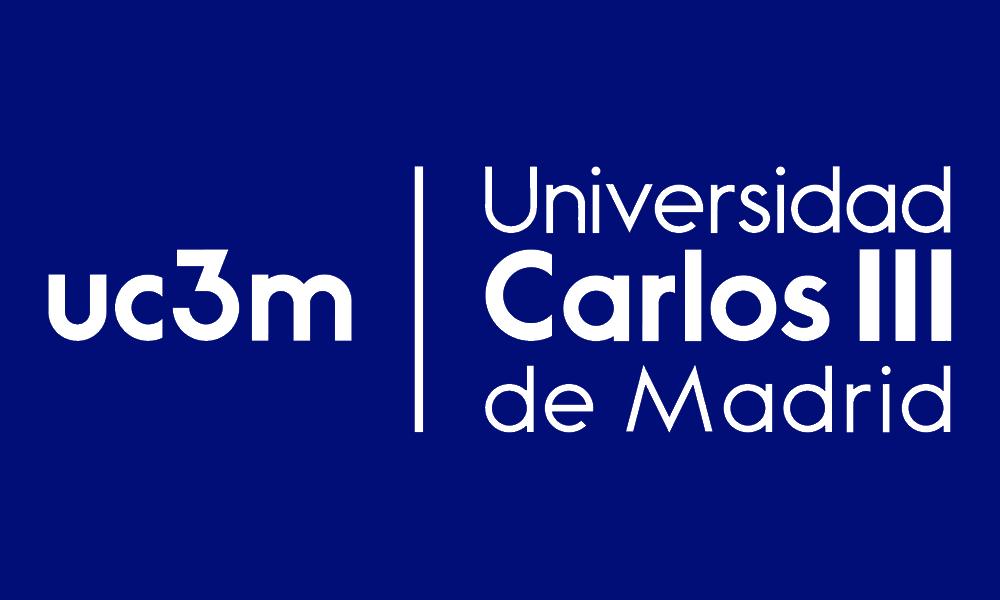 E-NO-LOGOS
1. ELABORACIÓN DEL DATASET
Imputación de los datos faltantes
ALTITUD
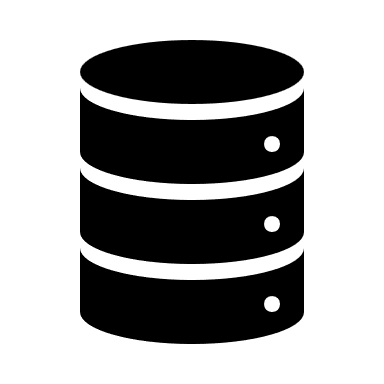 SUPERFICIE
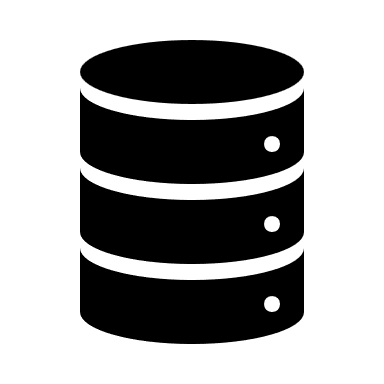 4
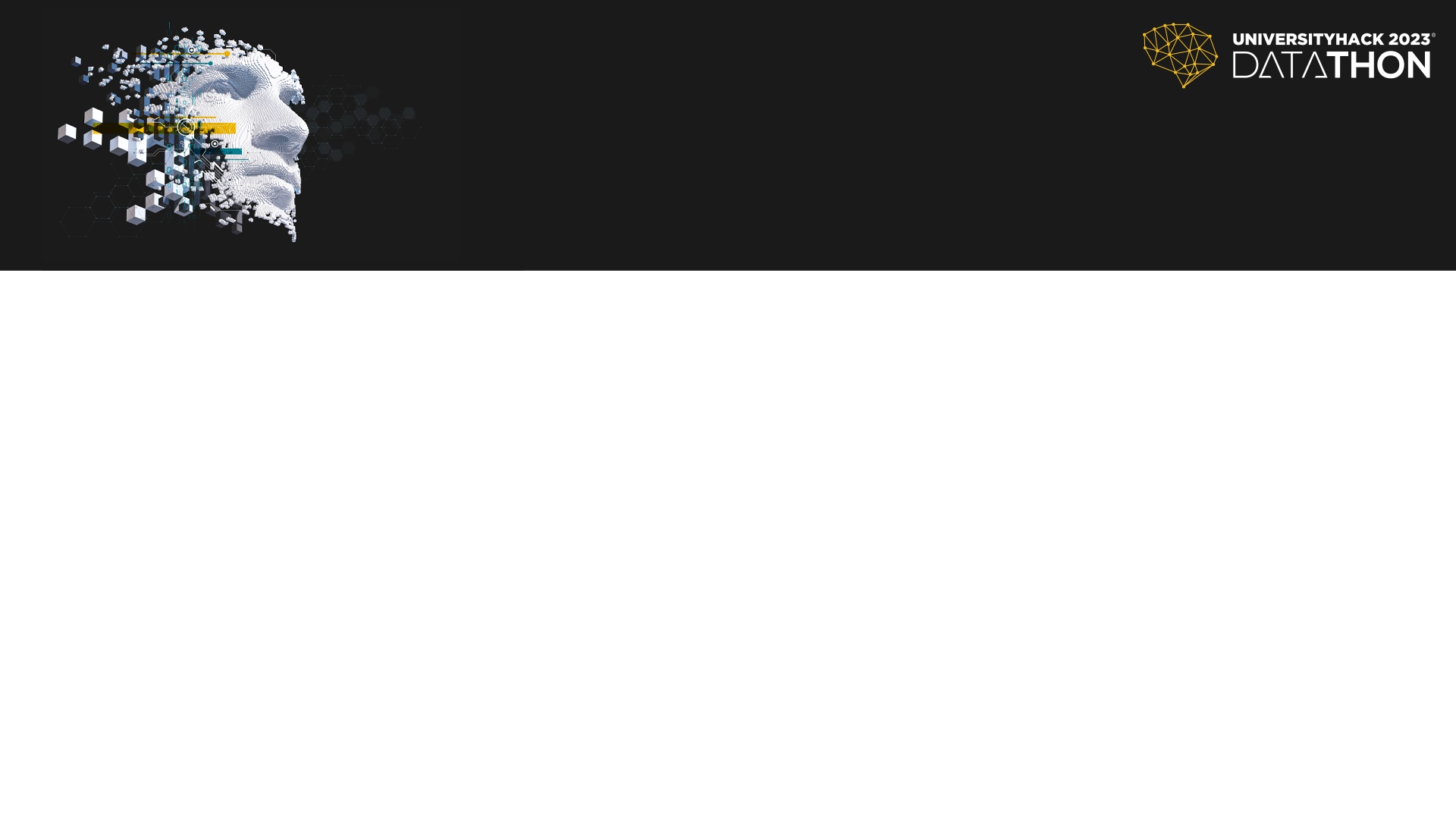 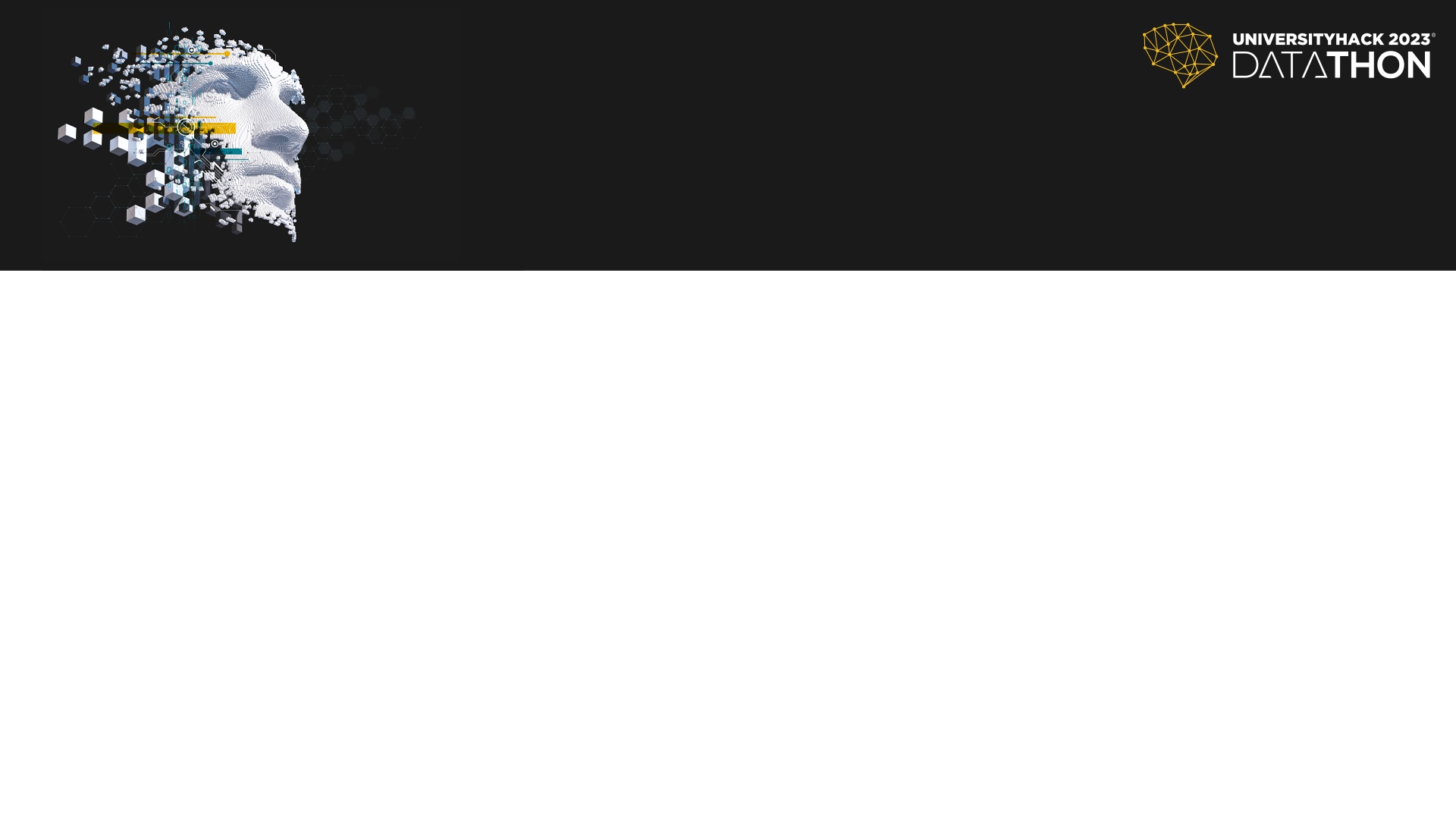 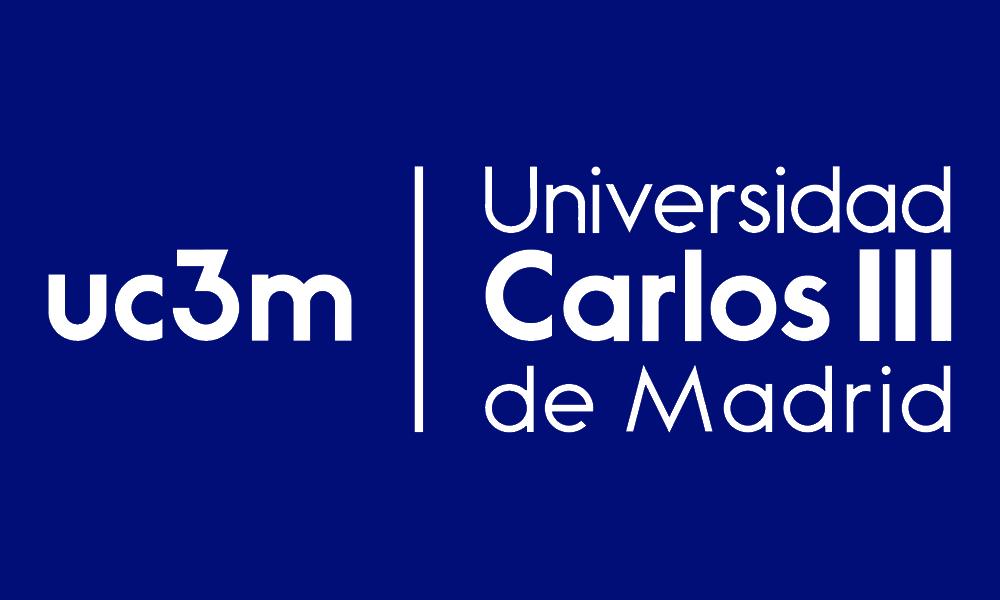 E-NO-LOGOS
2. ELECCIÓN DEL MODELO
Exploración de opciones
LazyRegressor
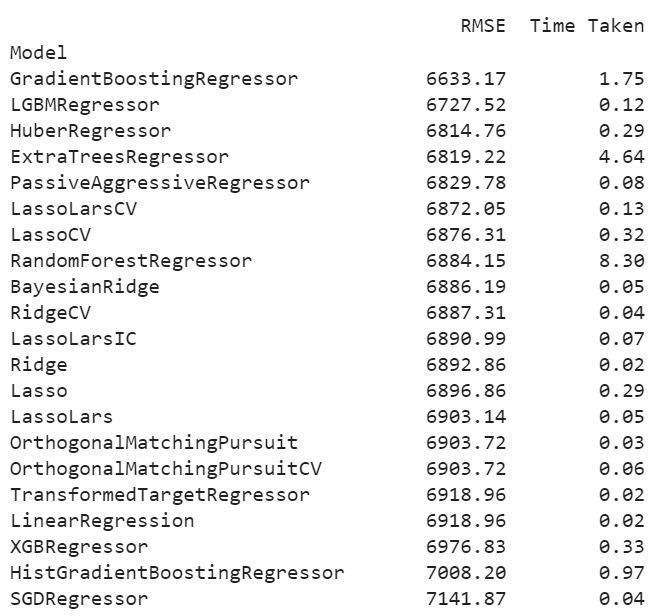 TRAIN (70%)
Modelos basados en árboles de decisión
TEST (30%)
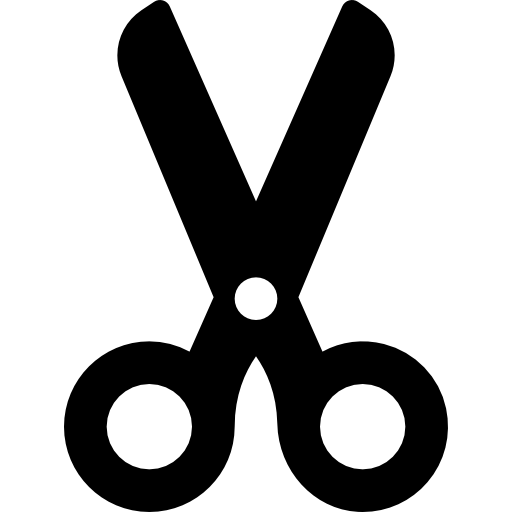 DATOS 2022
5
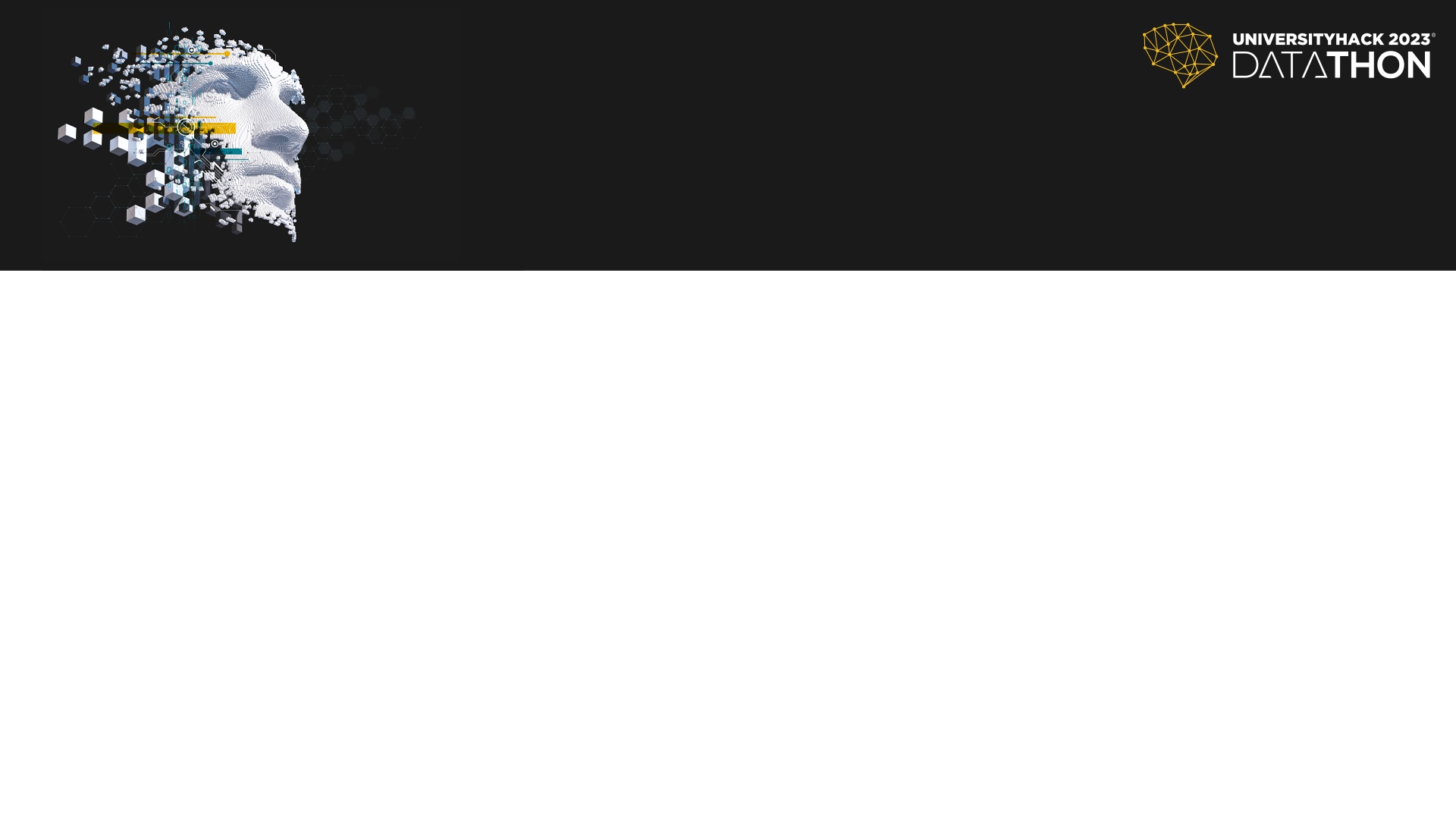 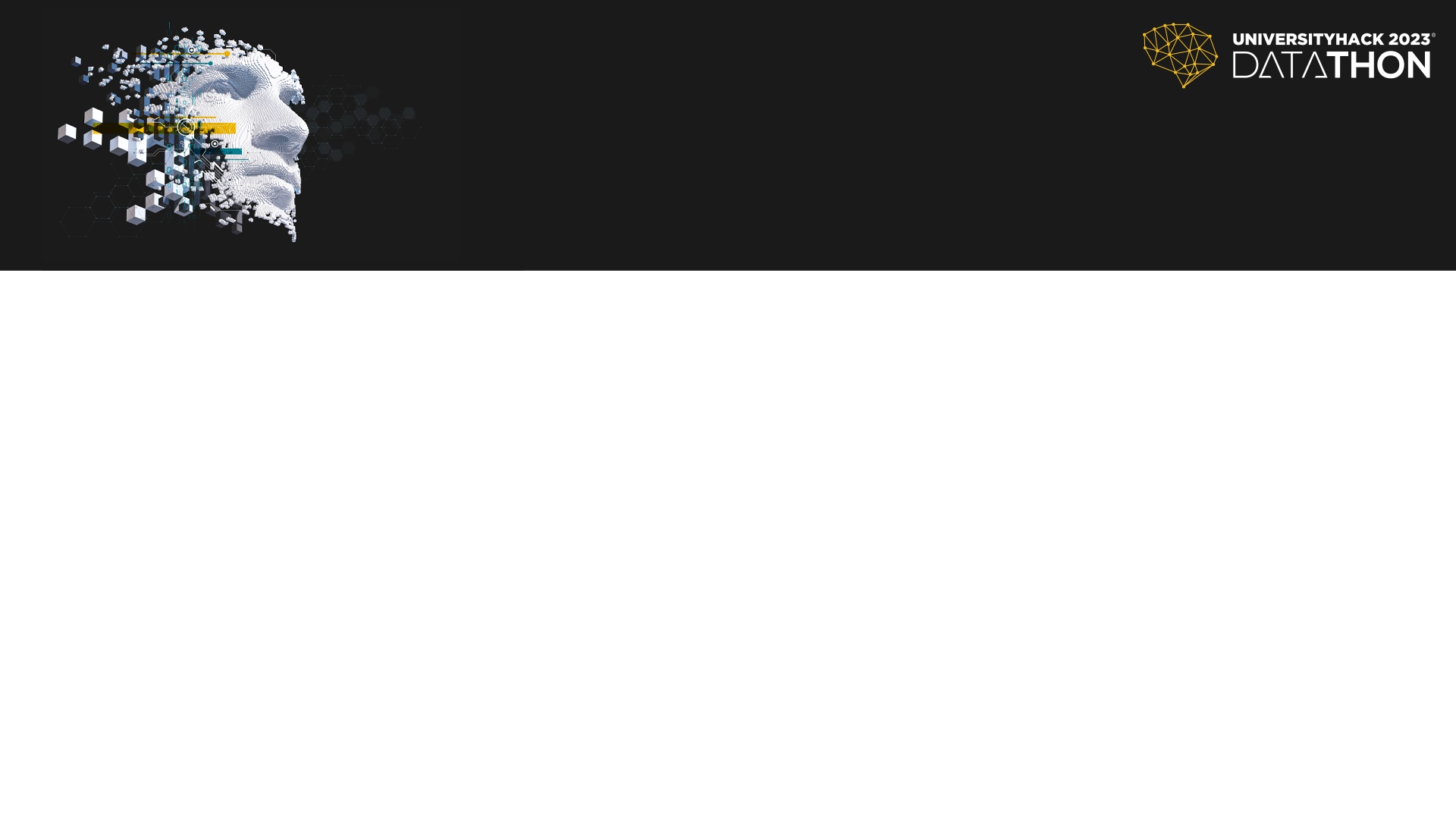 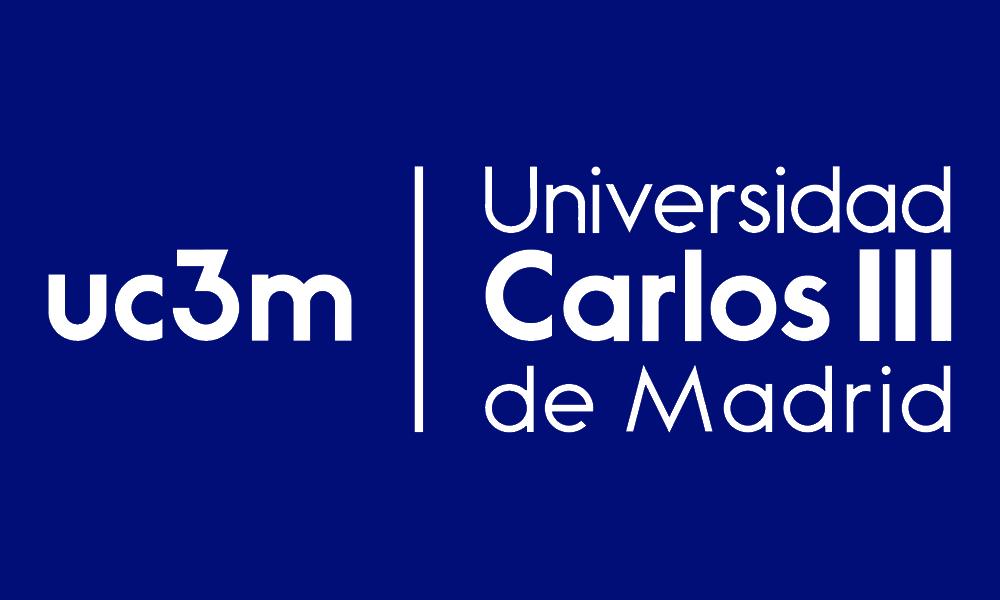 E-NO-LOGOS
2. ELECCIÓN DEL MODELO
Optimización de hiperparámetros
OPTUNA
Pipeline
Adición de variables
Modelo de regresión
Repeated K-Fold (10 Folds, 3 repeticiones)
Imputación
Hist Gradient Boosting
Gradient Boosting
LGBM
XGB
learning_rate
max_depth
max_iter
max_leaf_nodes
learning_rate
n_estimators
max_depth
learning_rate
n_estimators
max_depth
num_leaves
learning_rate
n_estimators
max_depth
colsample_bytree
6
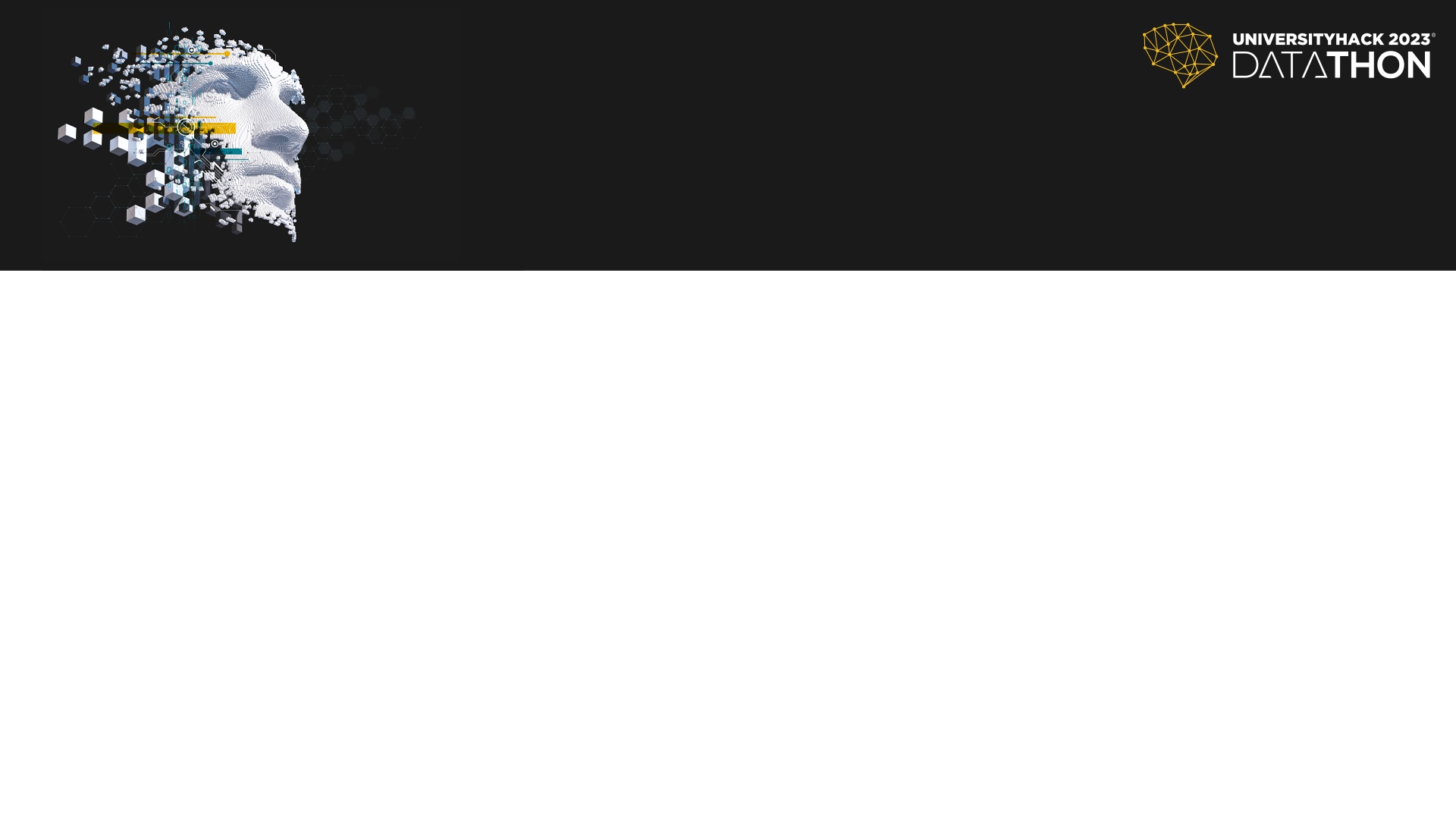 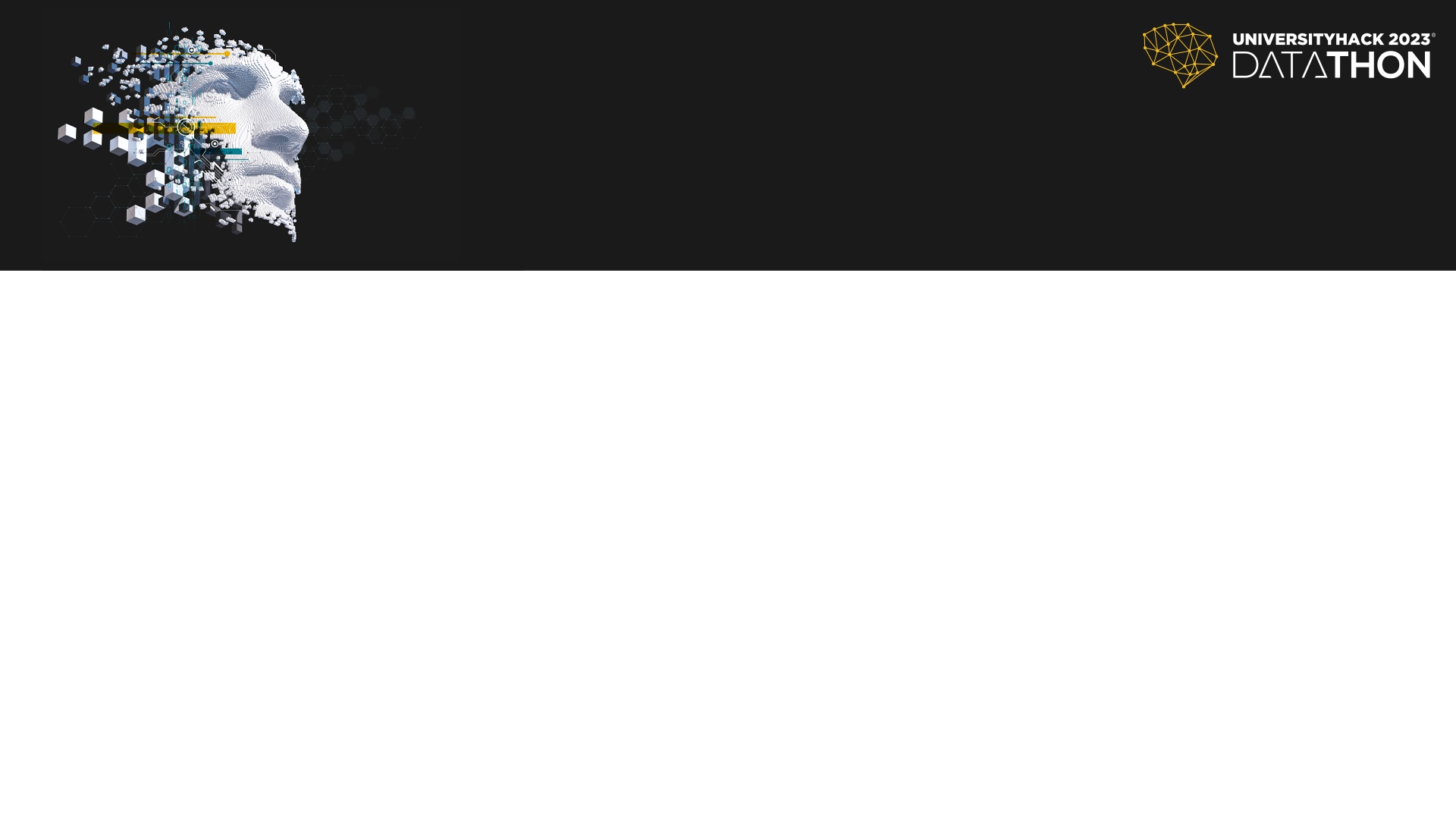 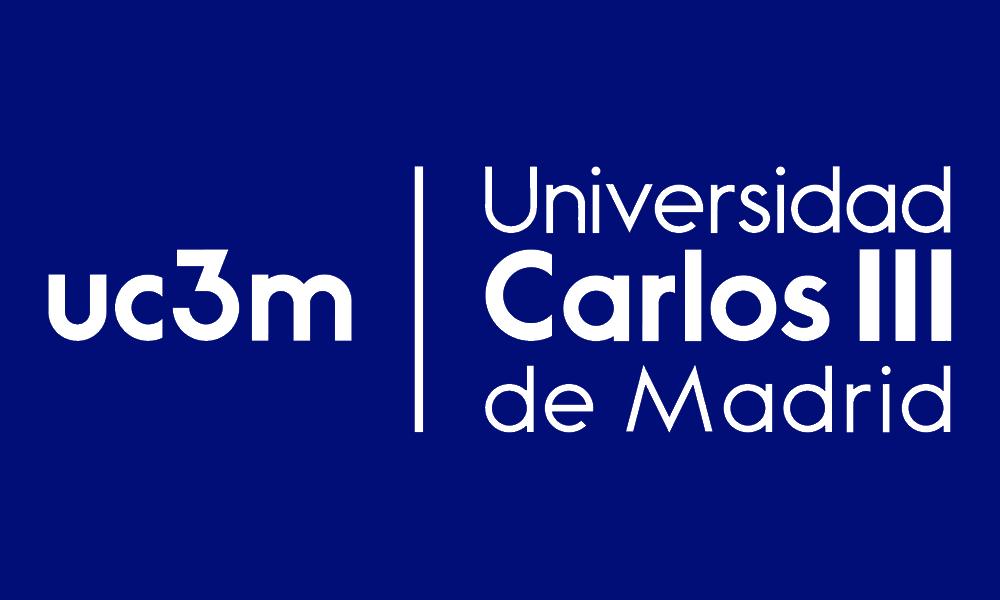 E-NO-LOGOS
2. ELECCIÓN DEL MODELO
Histogram-Based Gradient Boosting
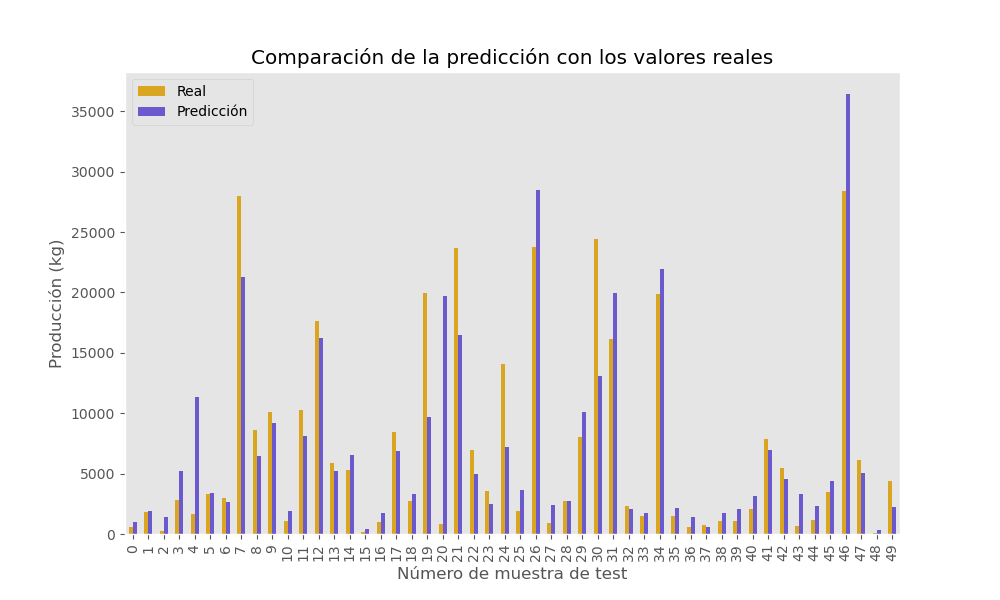 ¿Por qué?
Segundo mejor RMSE
Modelo conocido
Acepta NAs
Uno de los dos más eficientes
Un único valor negativo a la salida
Mejor RMSE:
6380
7
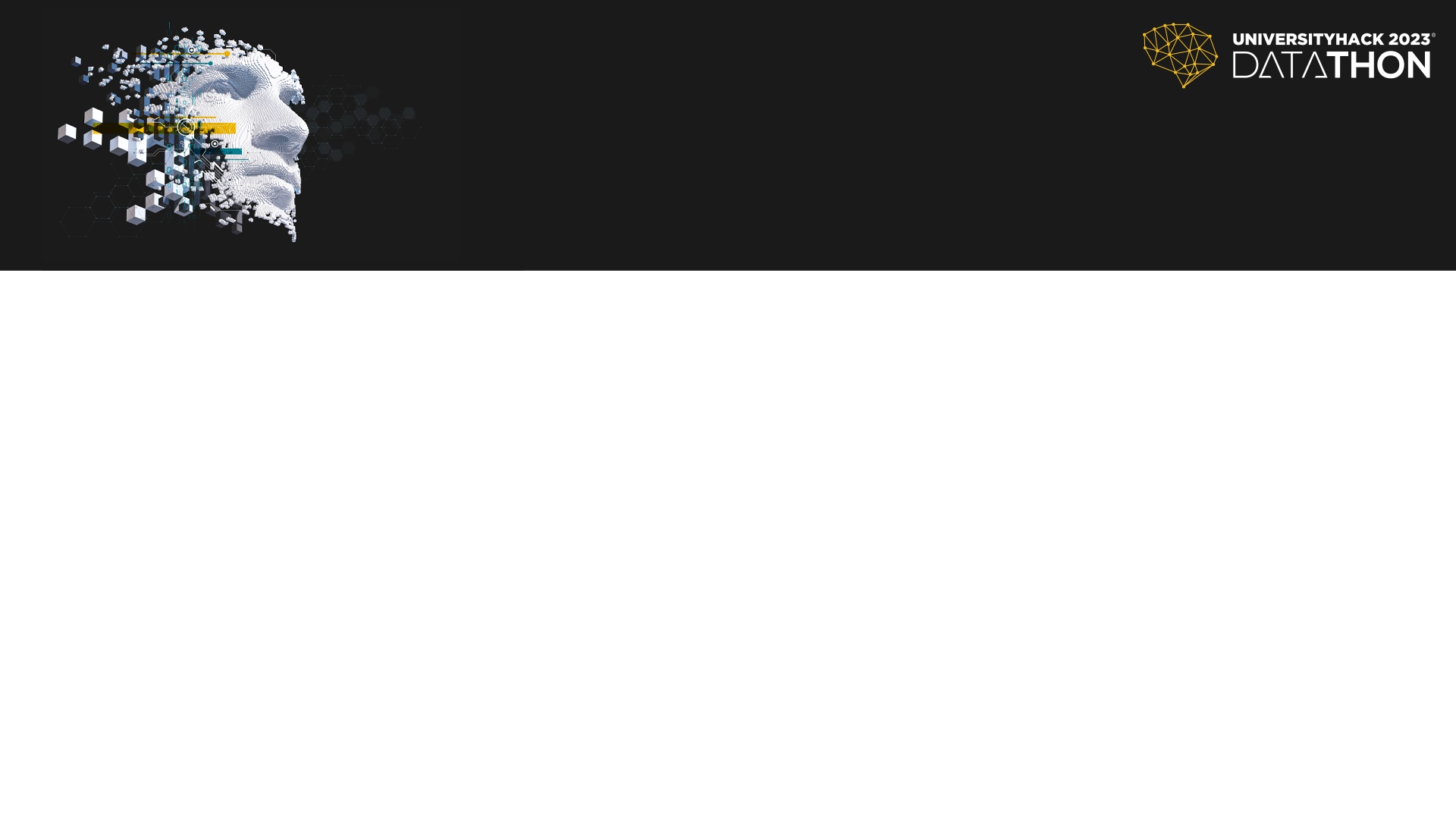 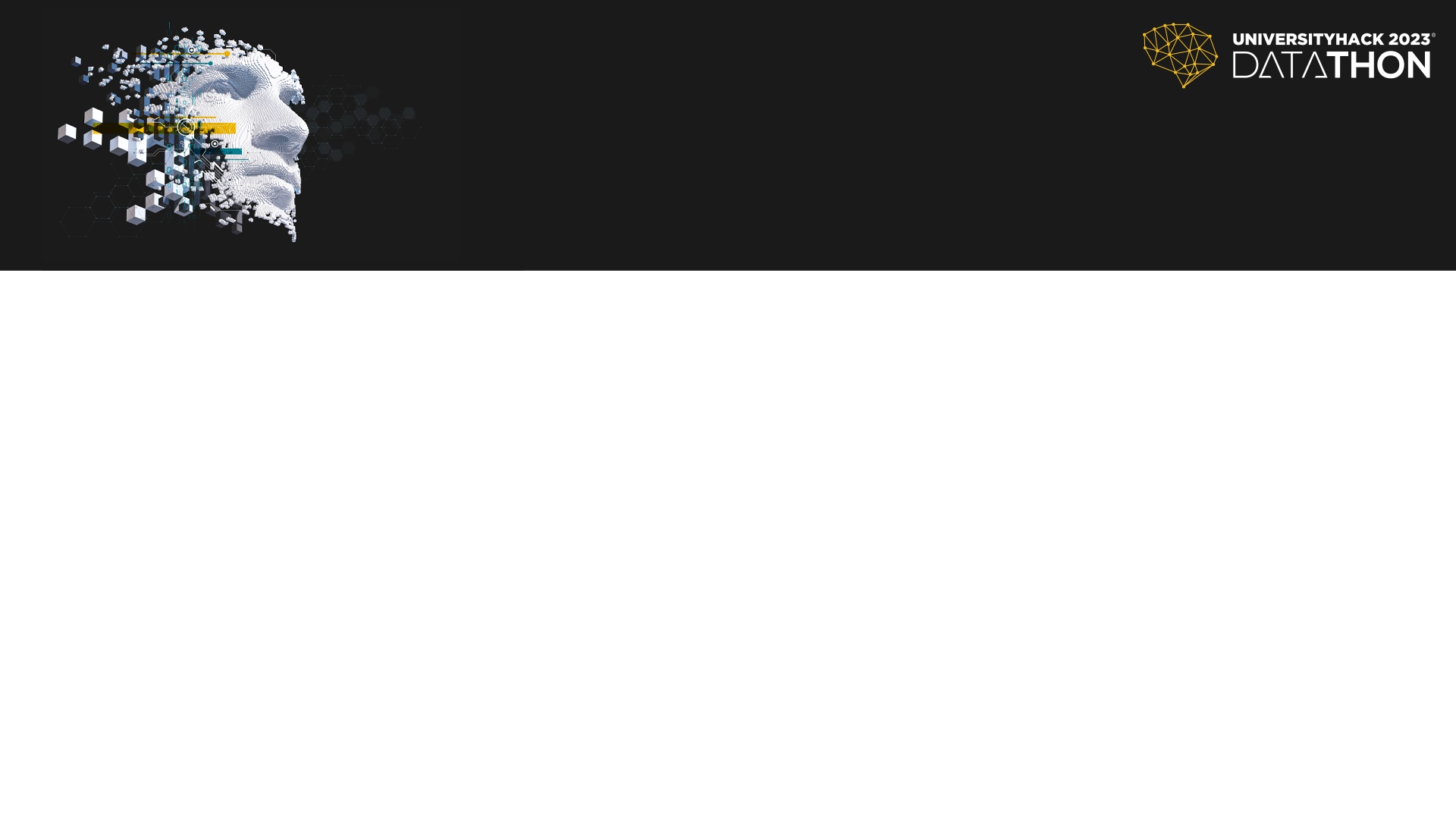 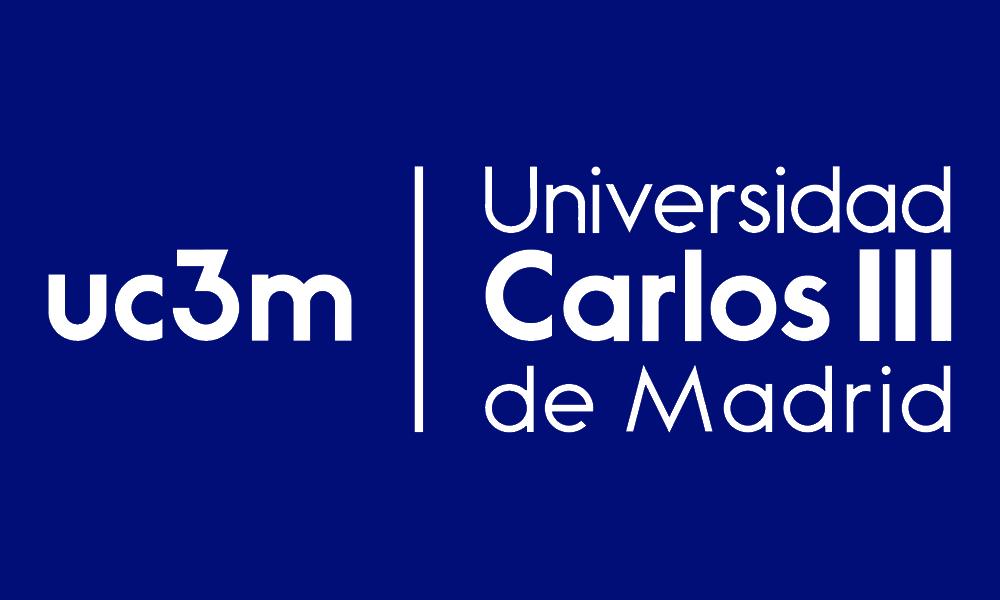 E-NO-LOGOS
3. JUSTIFICACIÓN DEL MODELO
Interpretabilidad
Índice de columnas:
6: LAG_PROD – Variación anual
93: SUP_MOD – Coeficiente superficie/modo de producción
7: LAG2_PROD – Variación en dos años
5: SUPERFICIE – Superficie del terreno
56: L_FeelsLikeLocalDaytimeMax – Sensación de temperatura ambiente máxima en época de lloro
60: L_FeelsLikeLocalOvernightAvg – Promedio de sensación de temperatura ambiente en época de lloro
Objetivo: Menos RMSE con mínimas variables
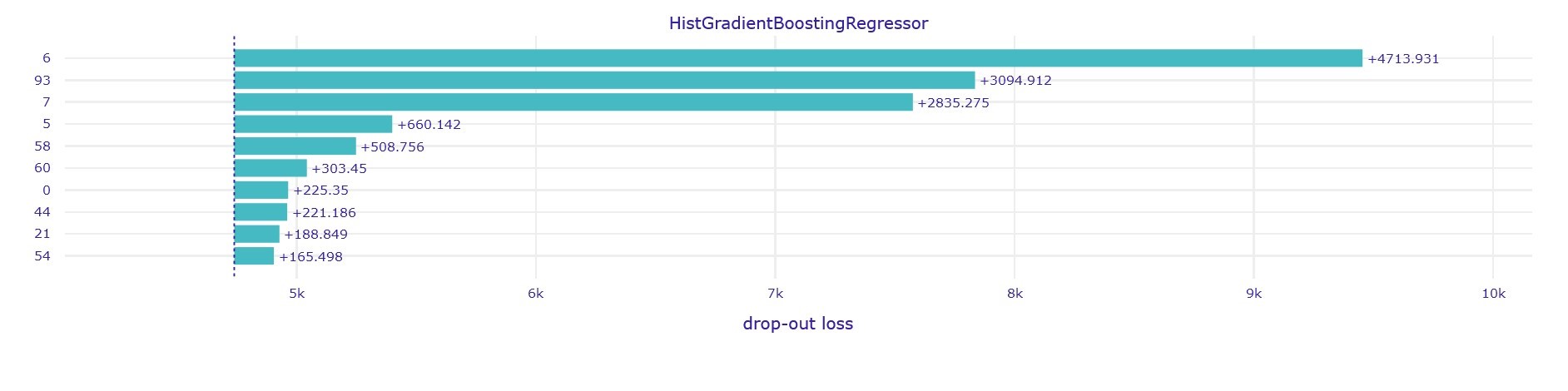 8
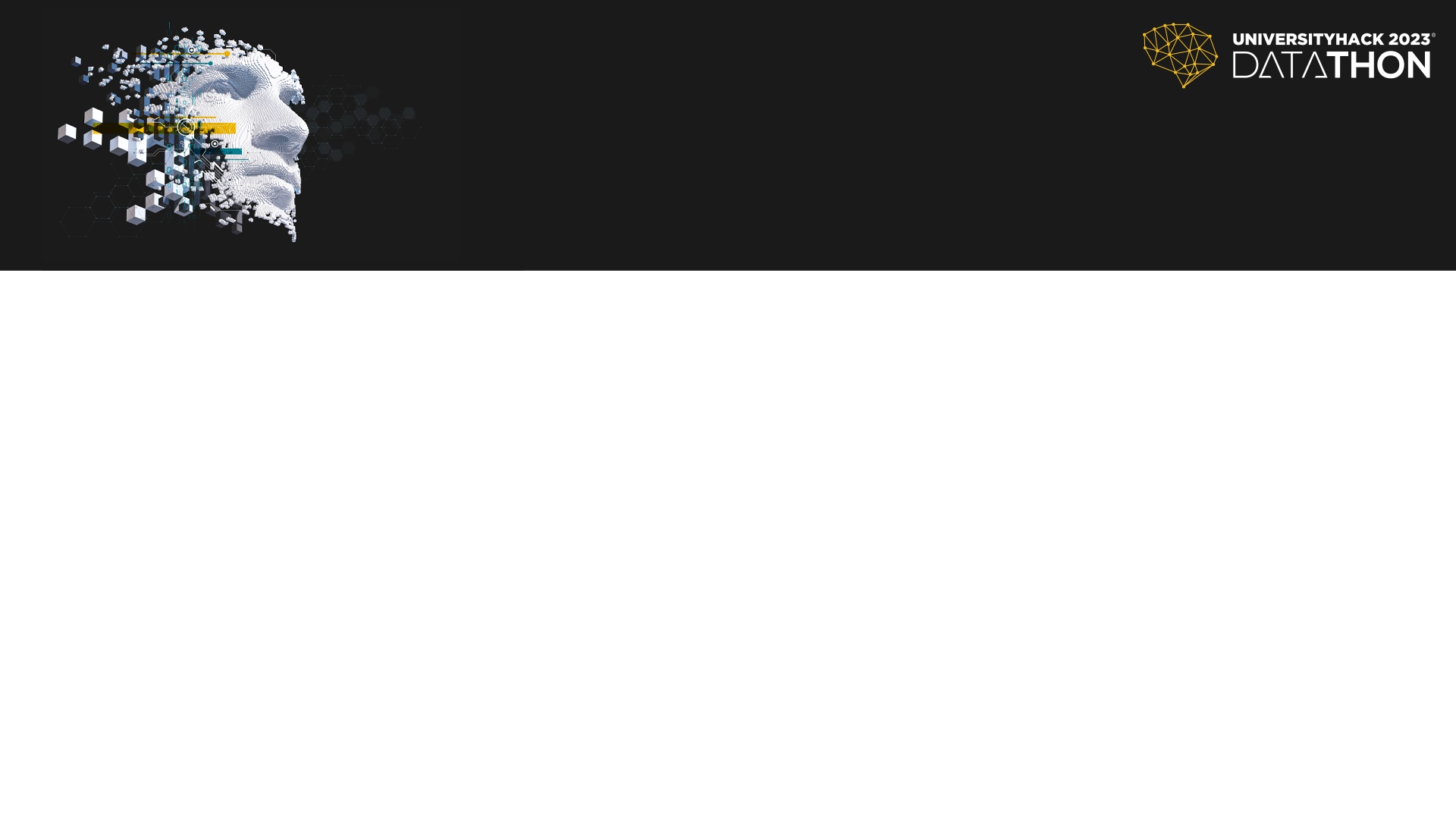 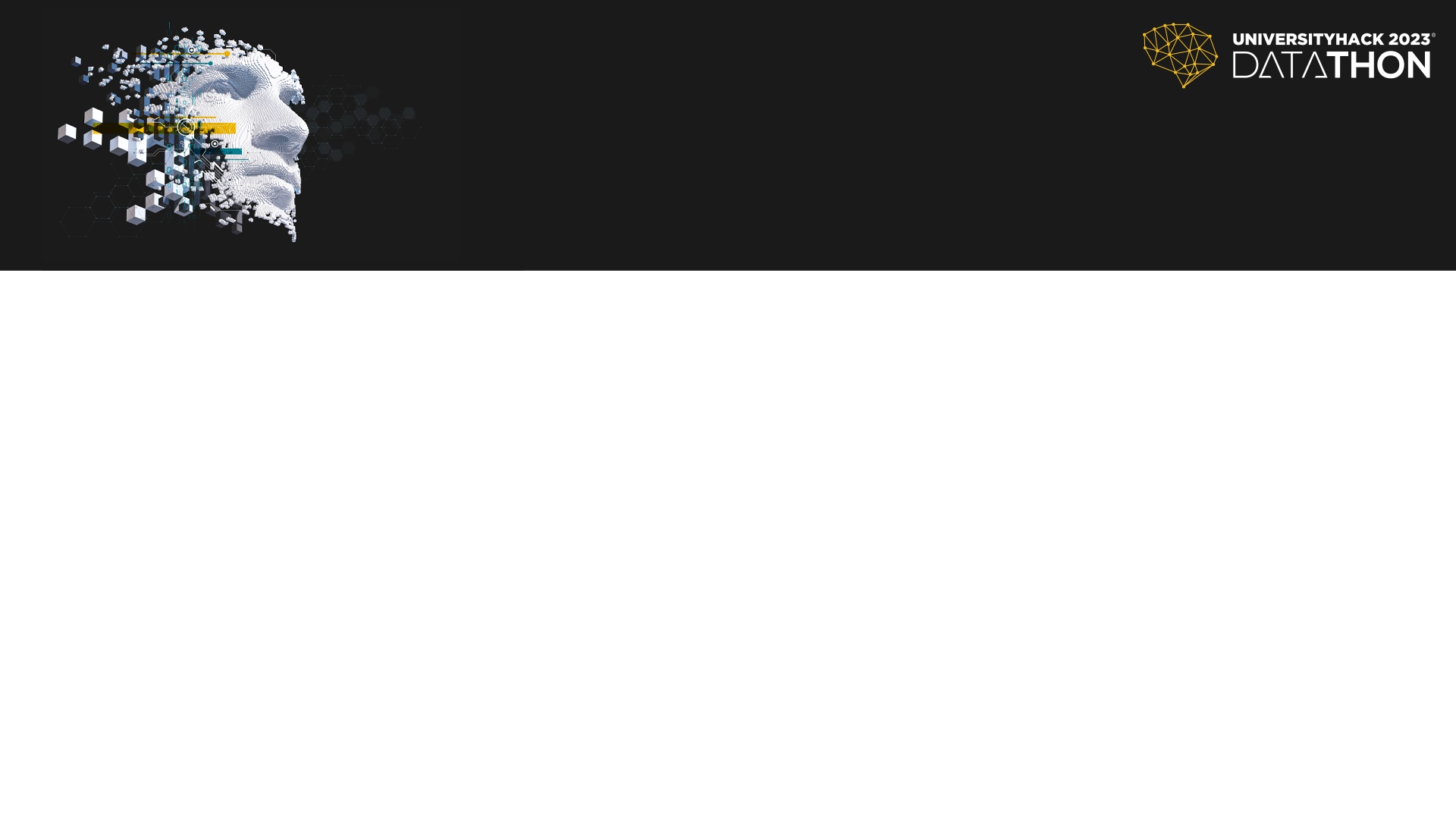 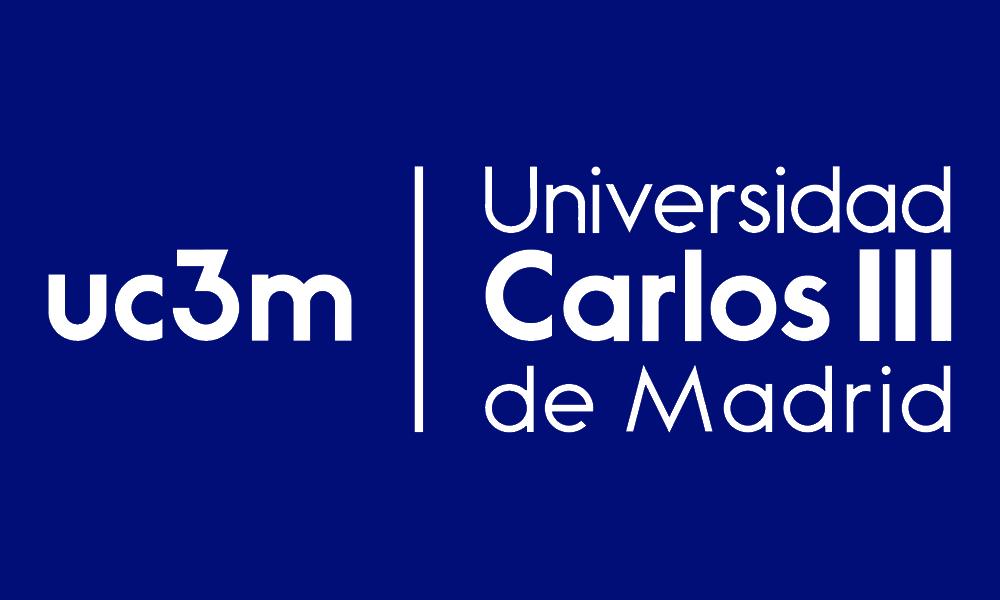 E-NO-LOGOS
3. JUSTIFICACIÓN DEL MODELO
Descomposición
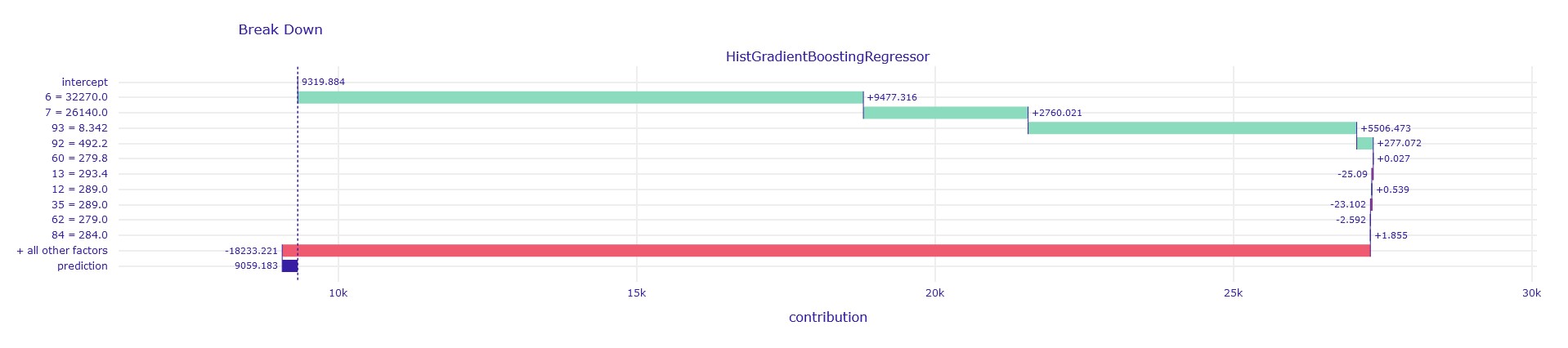 6: LAG_PROD – Variación anual
7: LAG2_PROD – Variación en dos años
93: SUP_MOD – Coeficiente superficie/modo de producción
92: SUP_VAR – Coeficiente Superficie/Variedad de uva

… Resto de sumas y penalizaciones
9
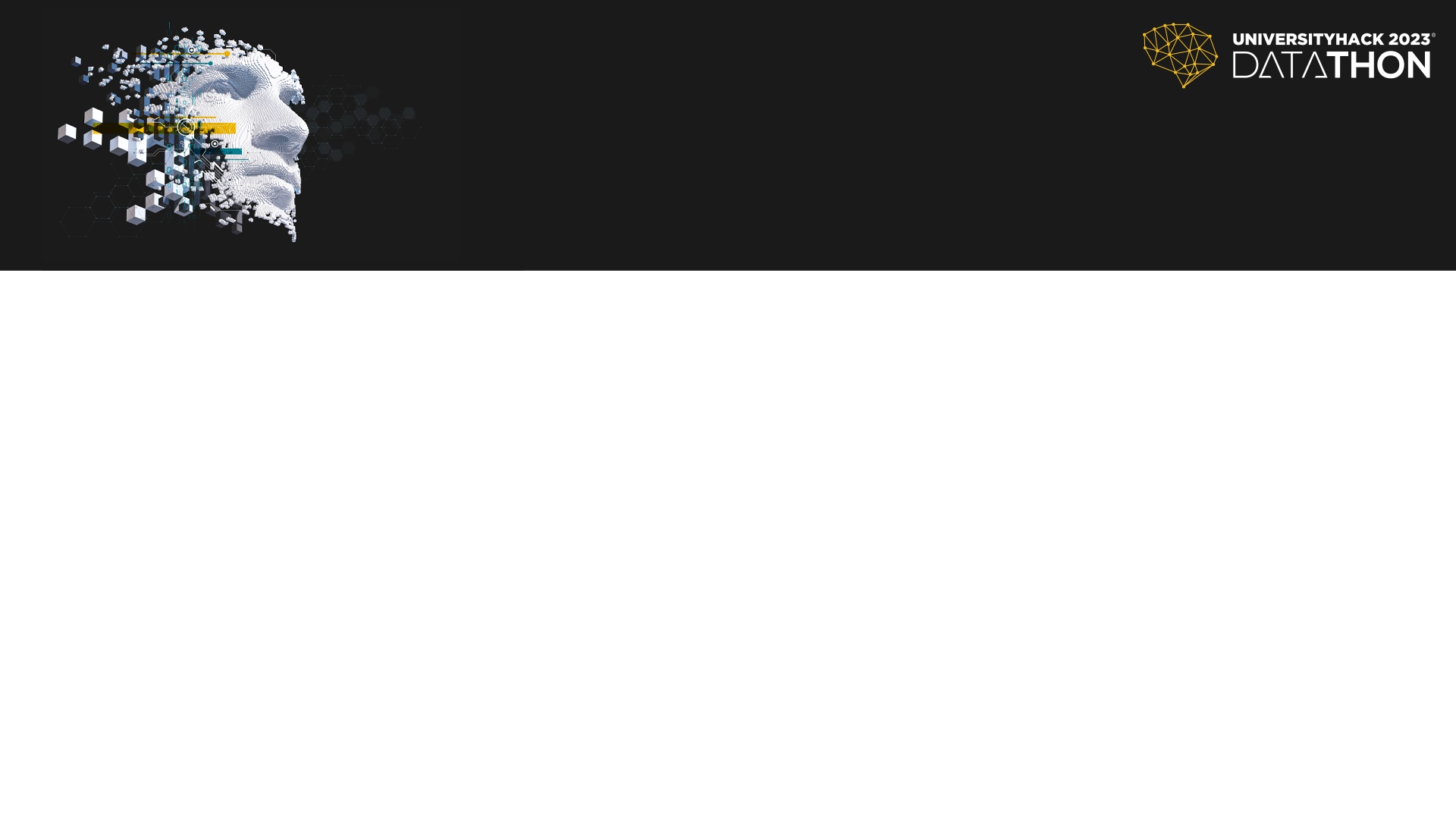 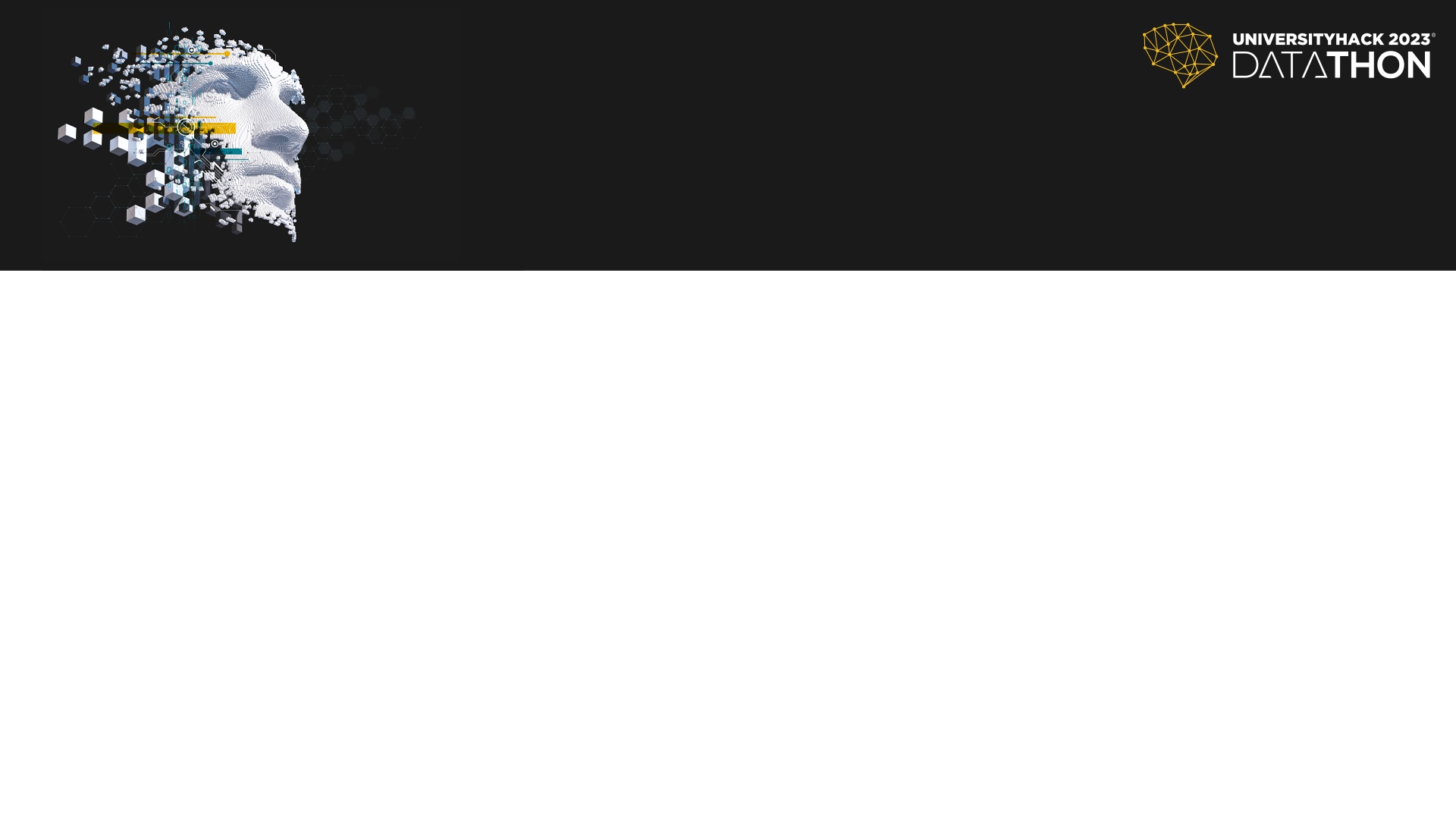 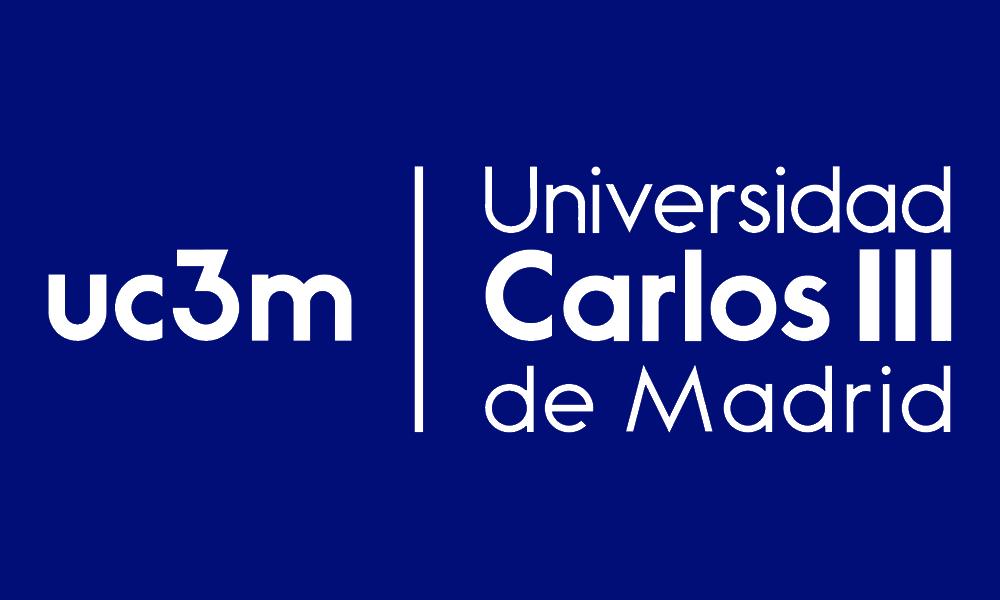 E-NO-LOGOS
3. JUSTIFICACIÓN DEL MODELO
Sesgo
Se verifica que el modelo está insesgado si el Direct Density Ratio Estimation está en el intervalo (0.8 – 1.25)
10
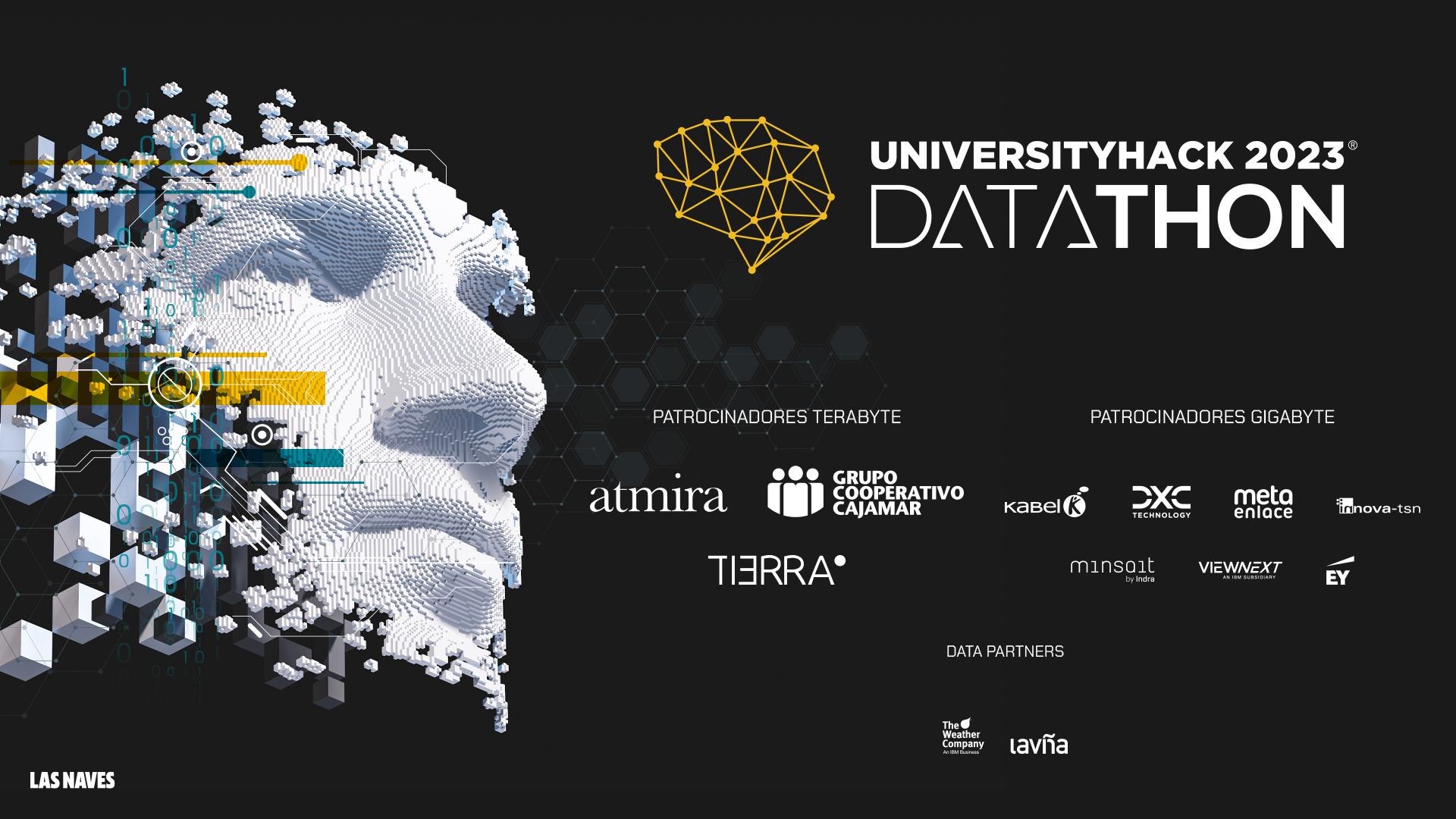 ¡MUCHAS GRACIAS
POR VUESTRA ATENCIÓN!